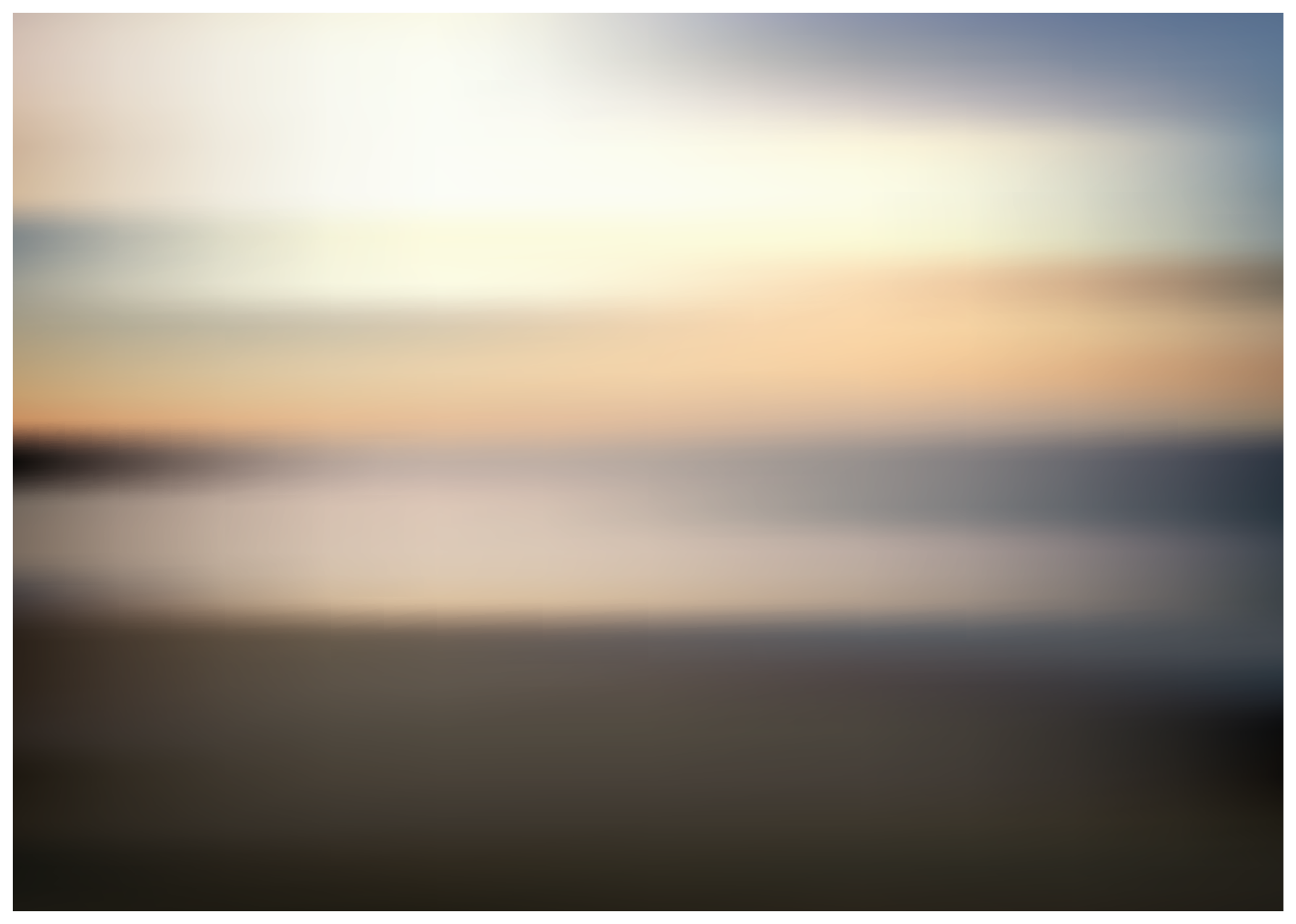 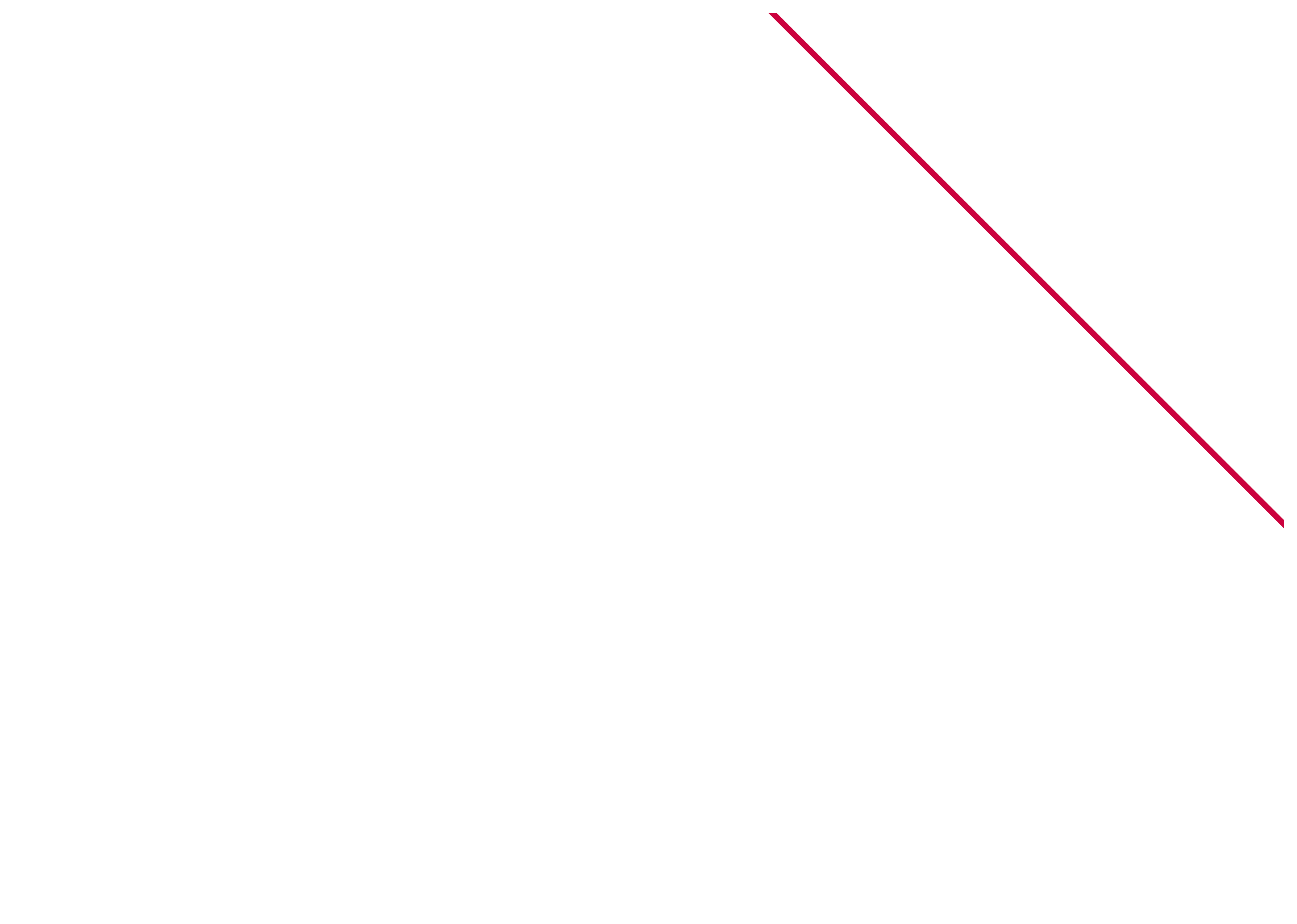 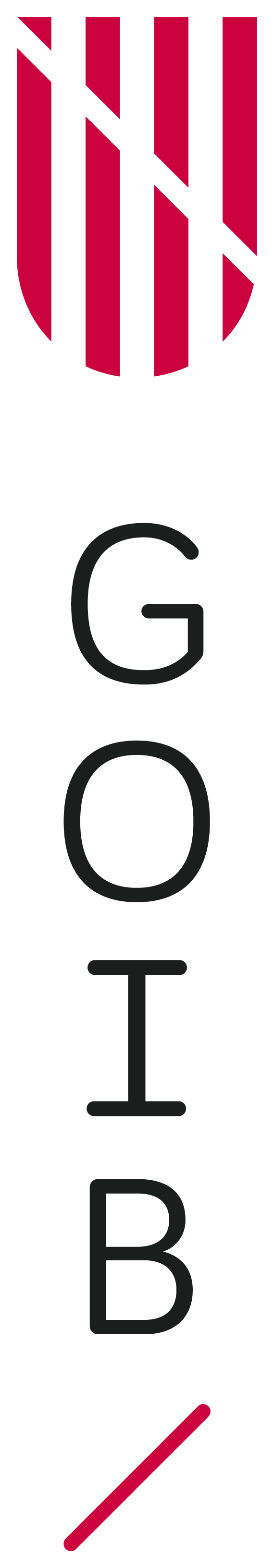 CONSELLERIA
D’ECONOMIA, HISENDA I INNOVACIÓ
PROJECTE DE PRESSUPOSTS DE LA COMUNITAT AUTÒNOMA DE LES ILLES BALEARES
Any 2024
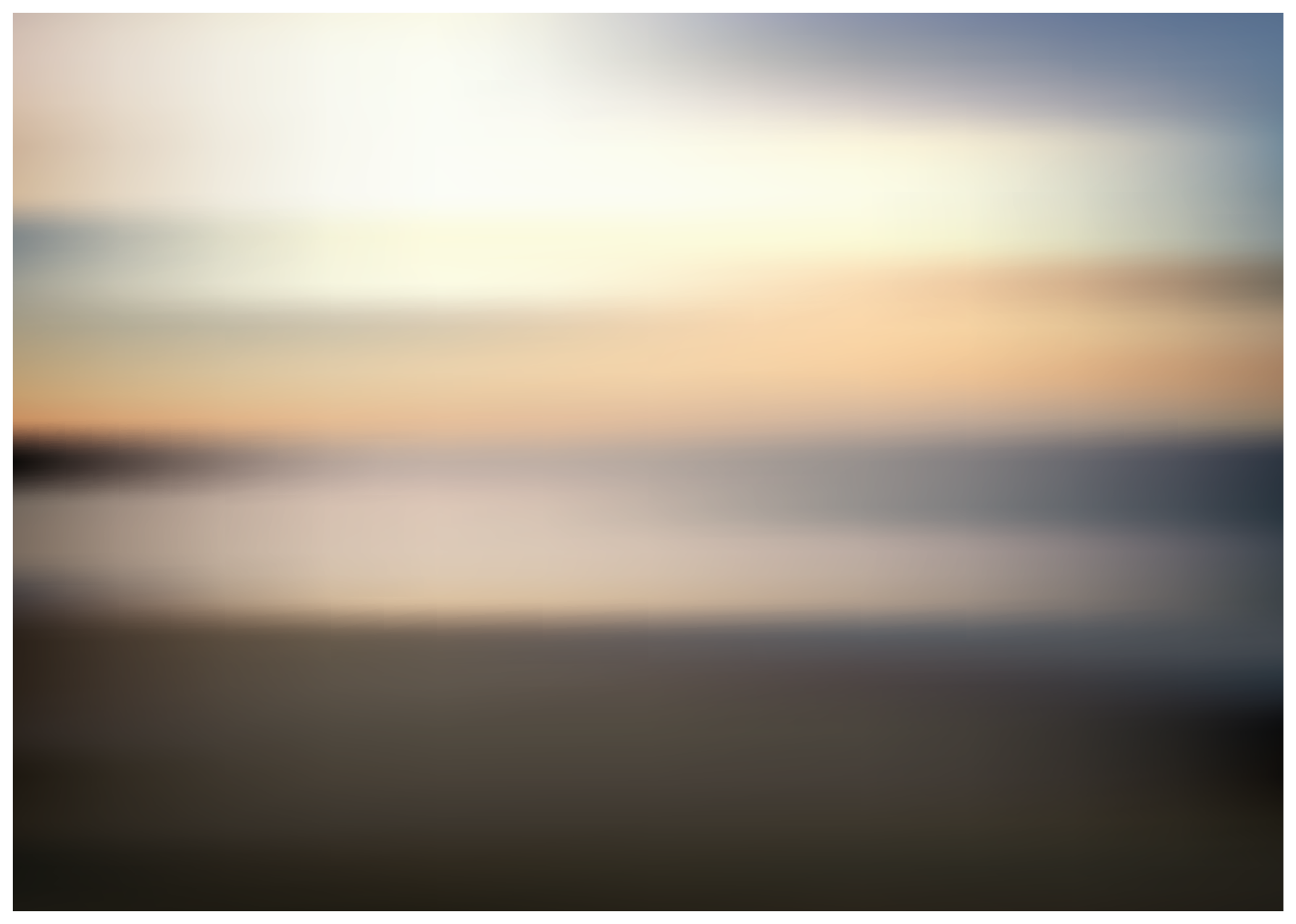 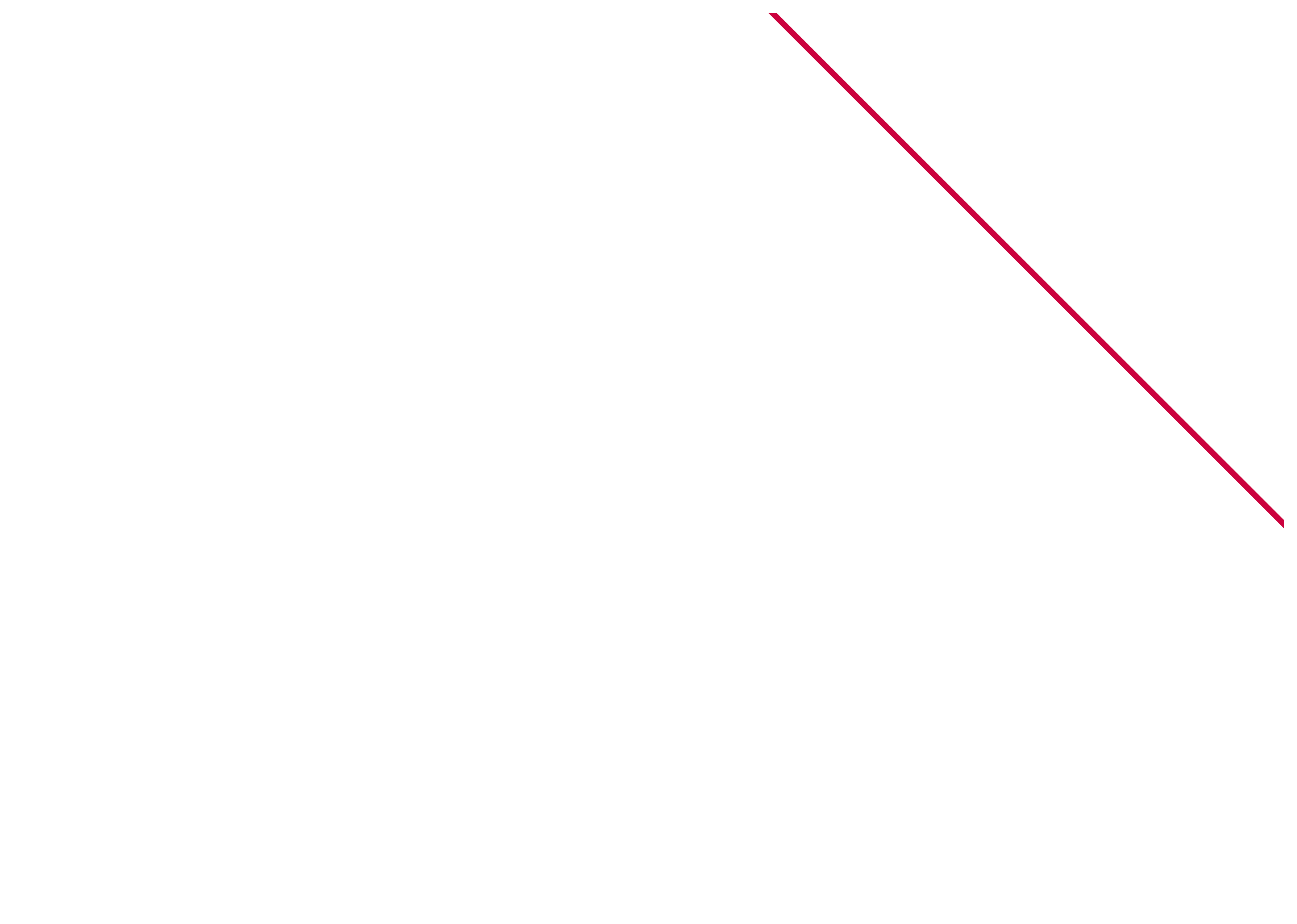 02
Pressupost 2024
€
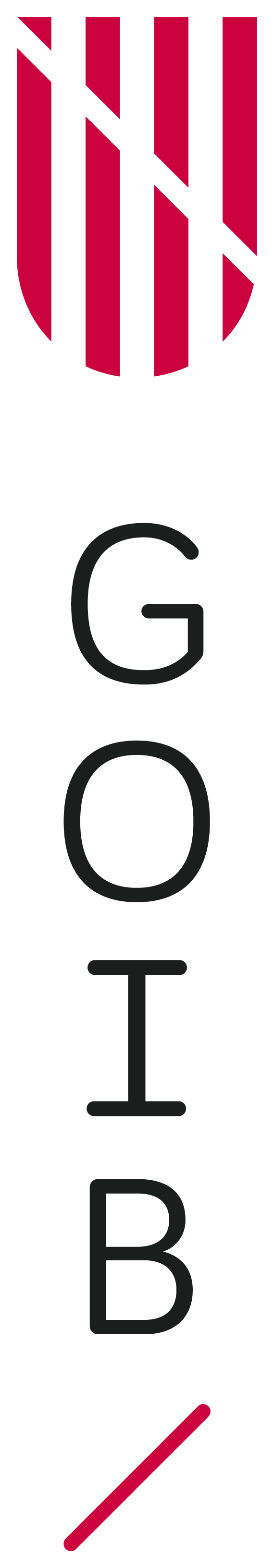 Pressuposts 2024
7. 320,7 M€
+187,3 M€ (+2,6 %)
Pressupost financer
955,2 M €
-230,7 M€ (-19,5 %)
Pressupost no financer
6.365,5 M €
+418 M€ (+7,03 %)
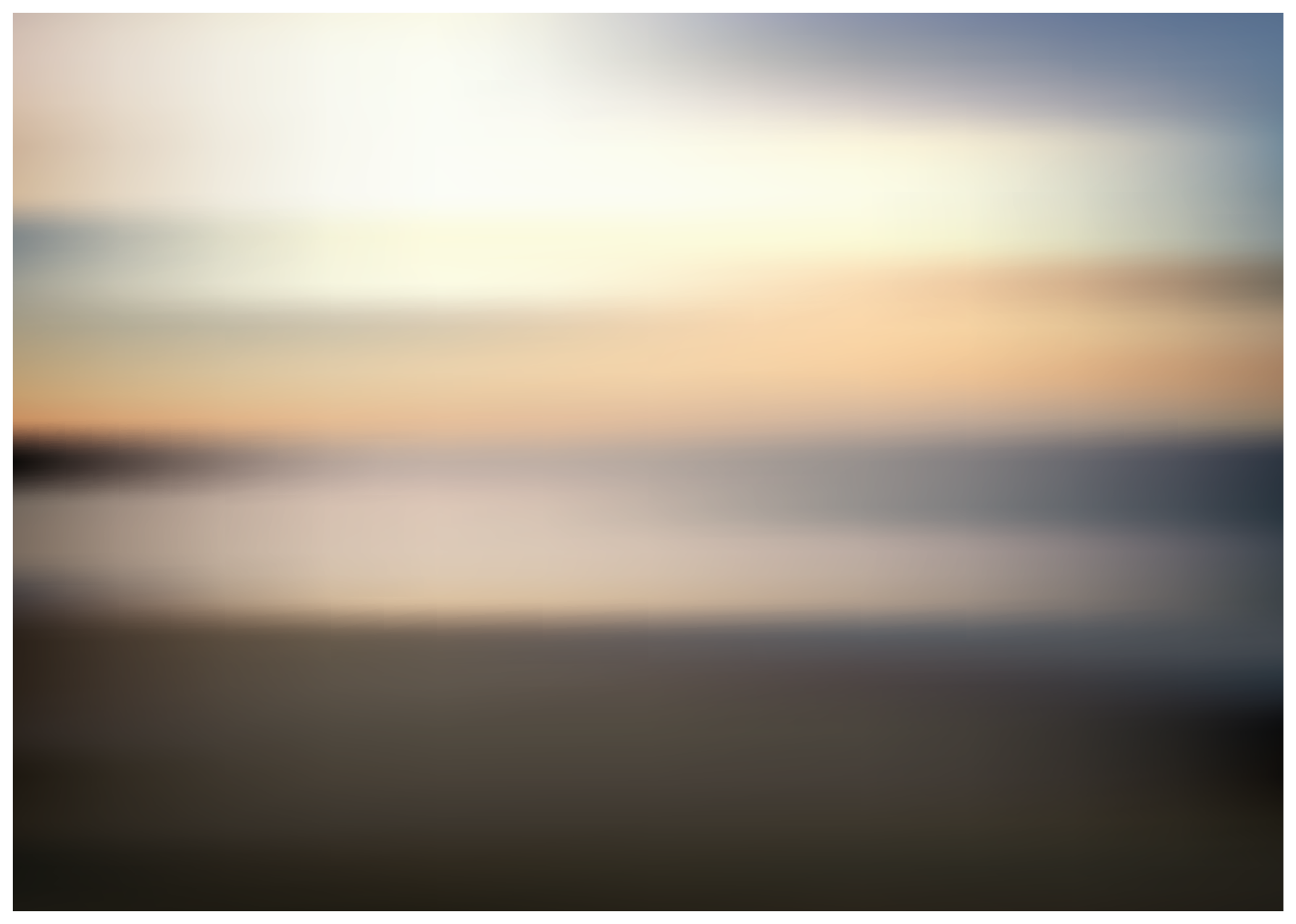 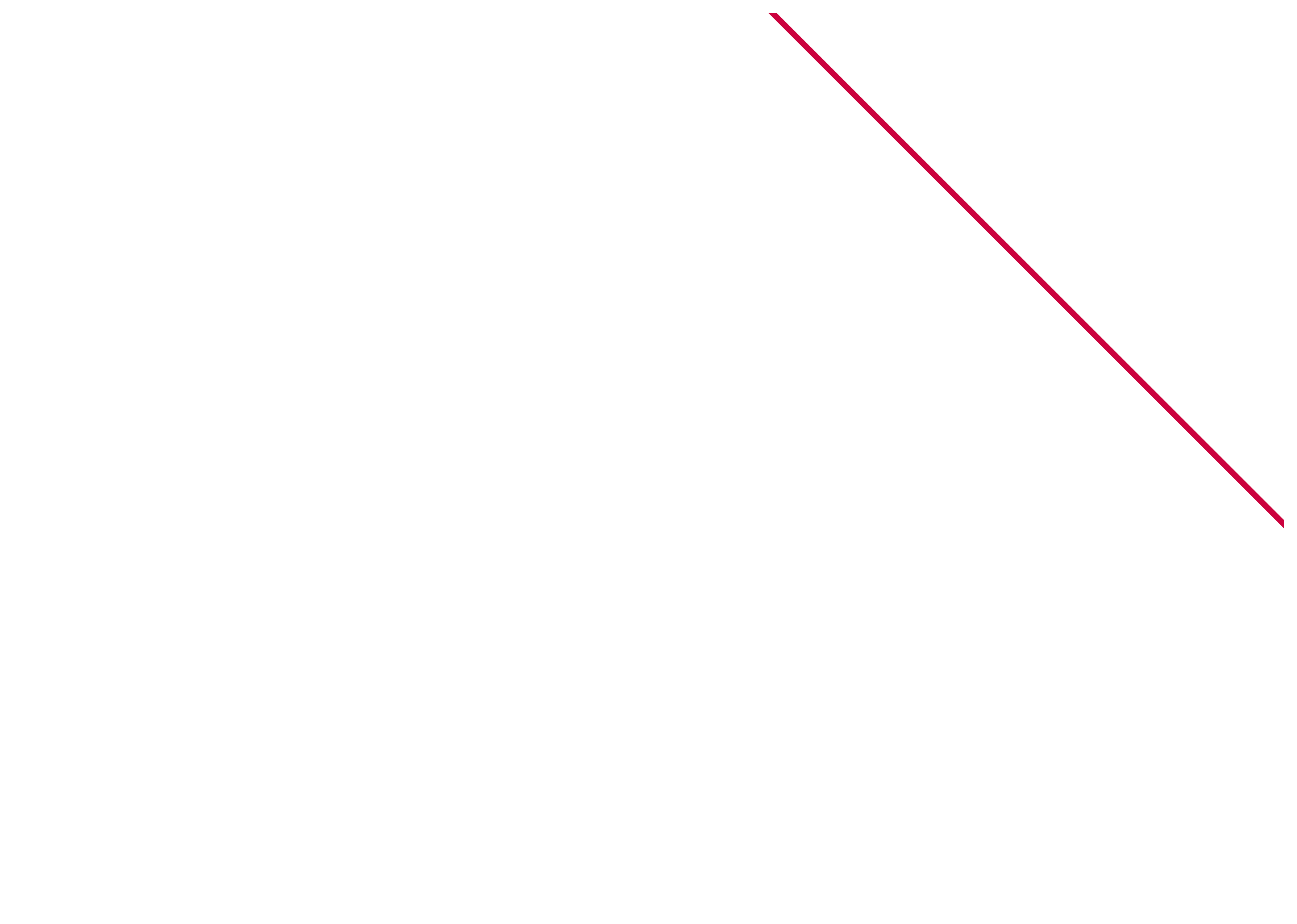 03
Evolució despesa inicial
€
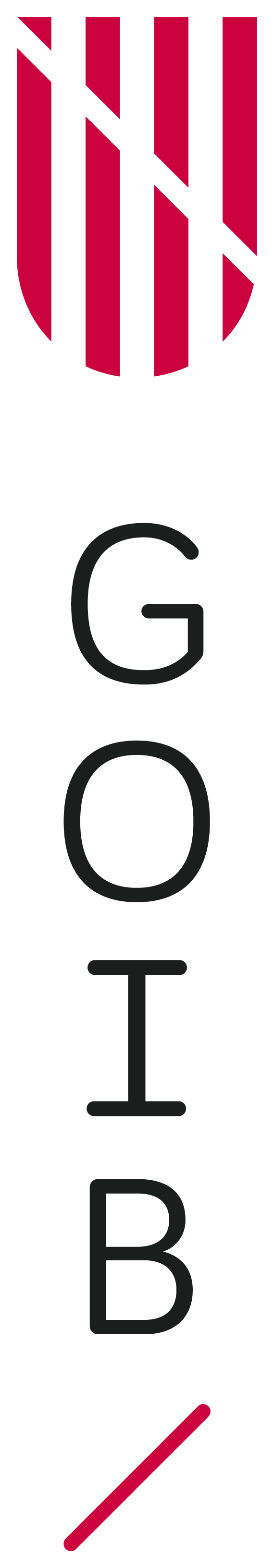 Per primera vegada des del 2018, la despesa financera baixa dels 1.000 M€
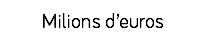 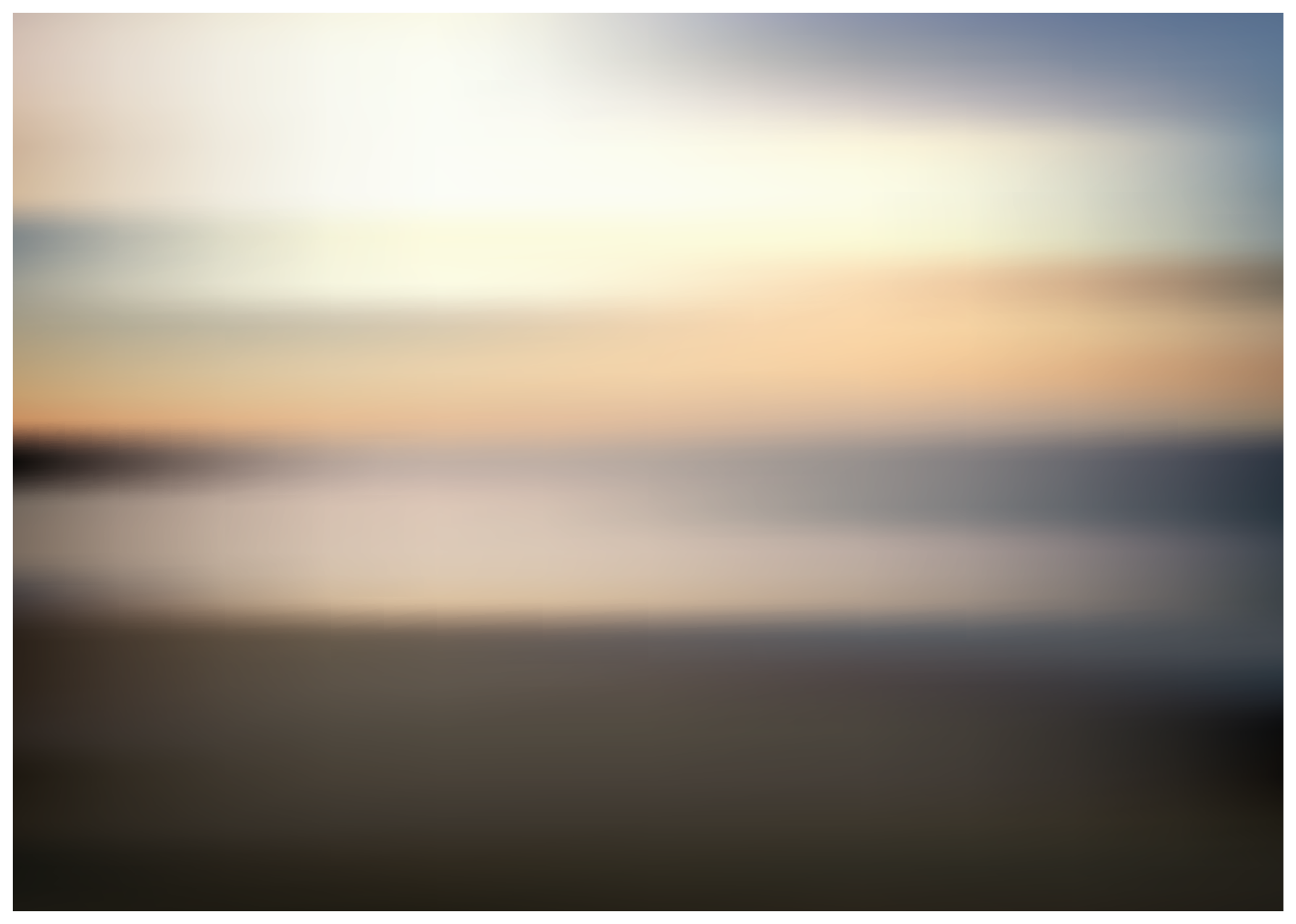 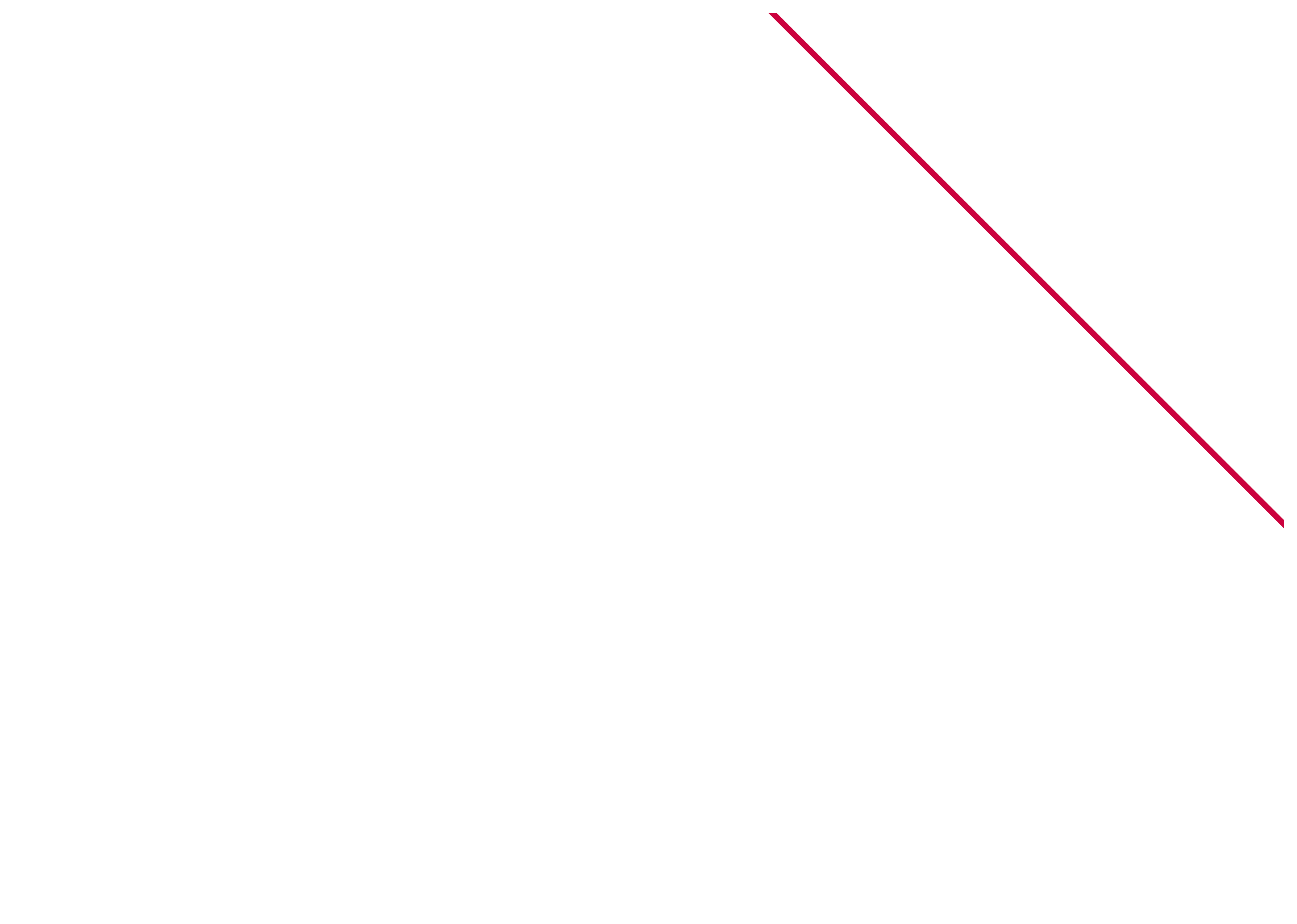 04
Previsions econòmiques
€
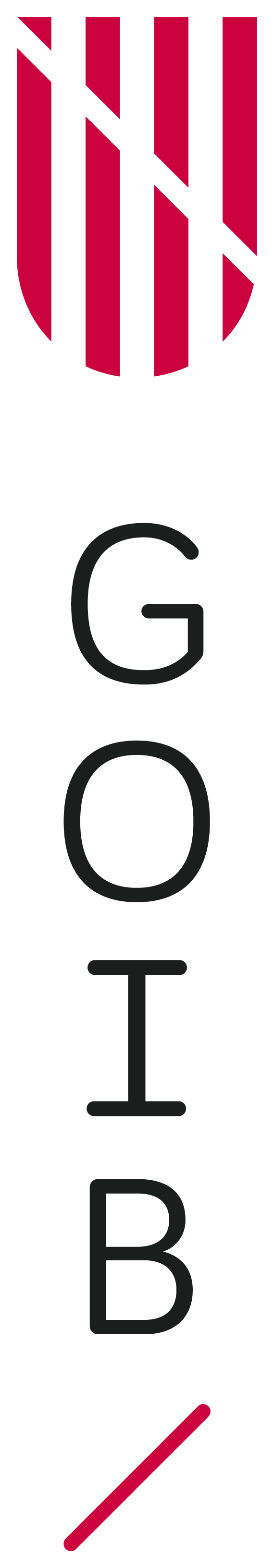 Fonts: DG Economia i Estadística, INE i Eurostat
+ 2,6 %
Previsió
PIB
I. Balears
2024
+ 1,9 %
Previsió
PIB
Espanya
2024
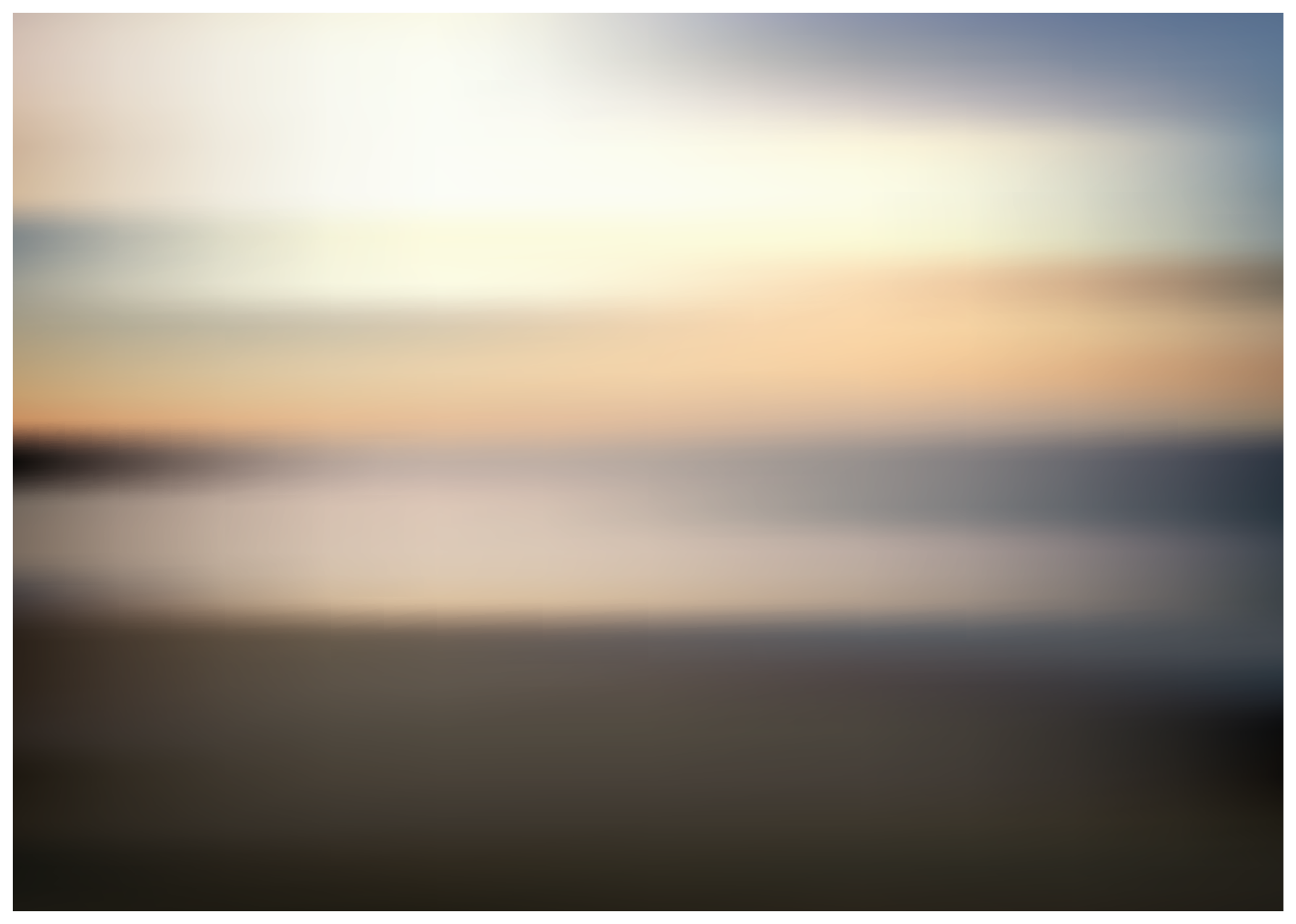 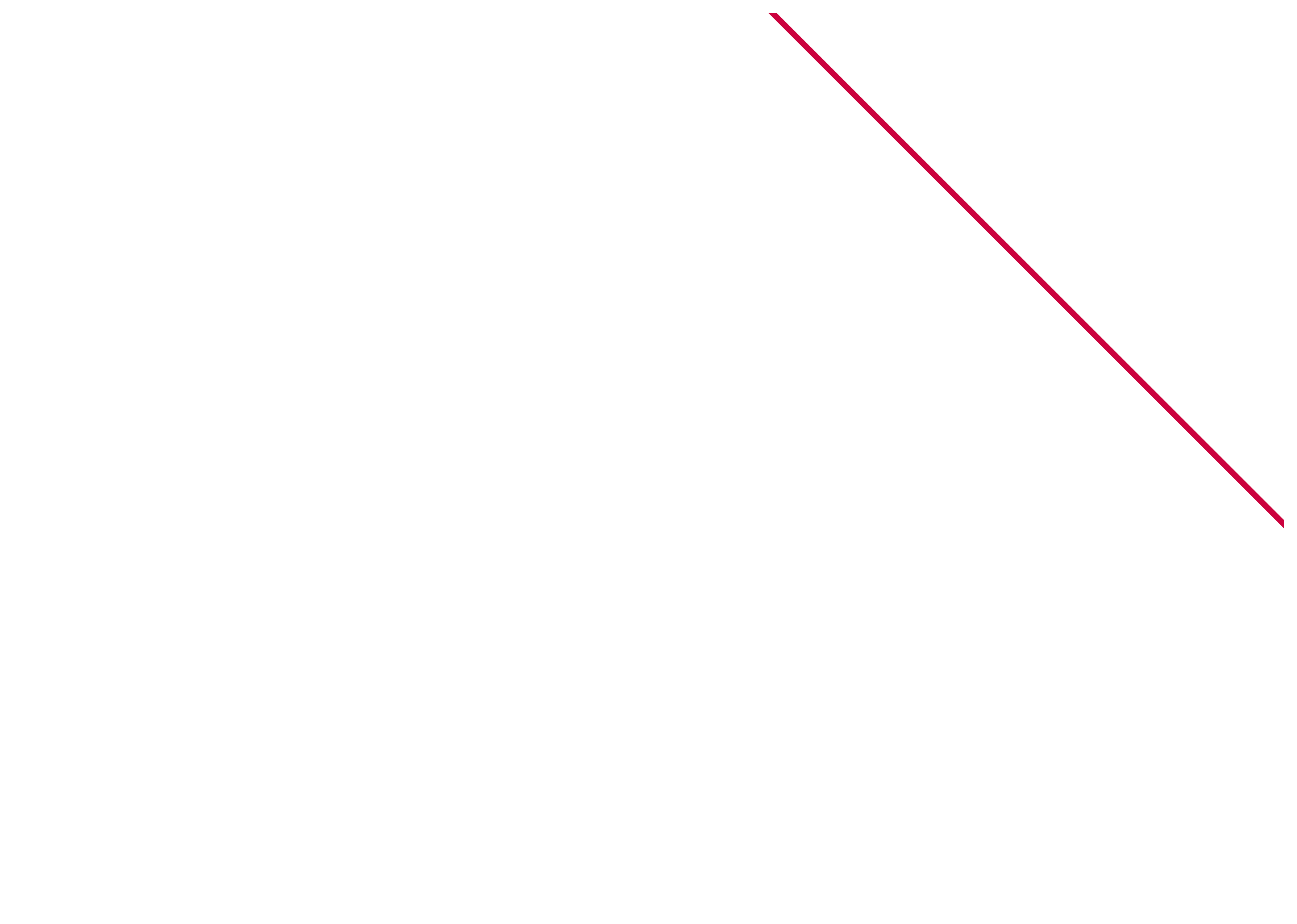 05
Marc fiscal actual
€
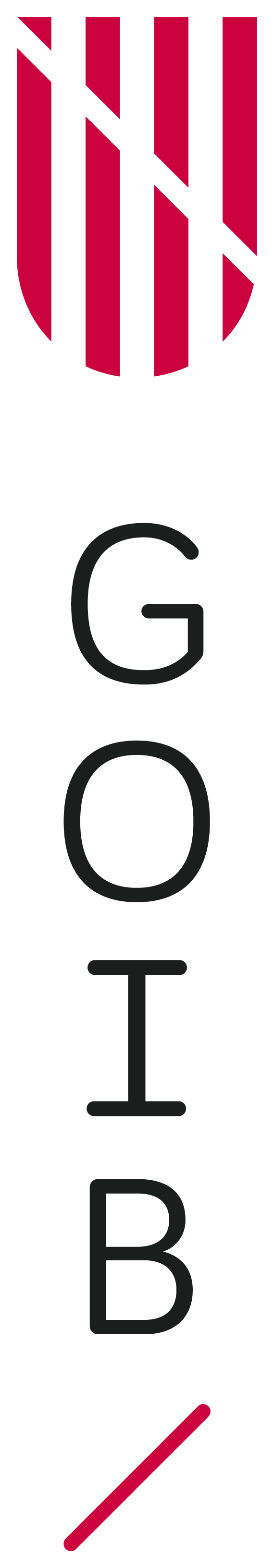 Estabilitat pressupostària 			Per primera vegada es fa un pressupost que es marca l’objectiu de dèficit del 0,0 %
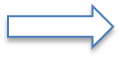 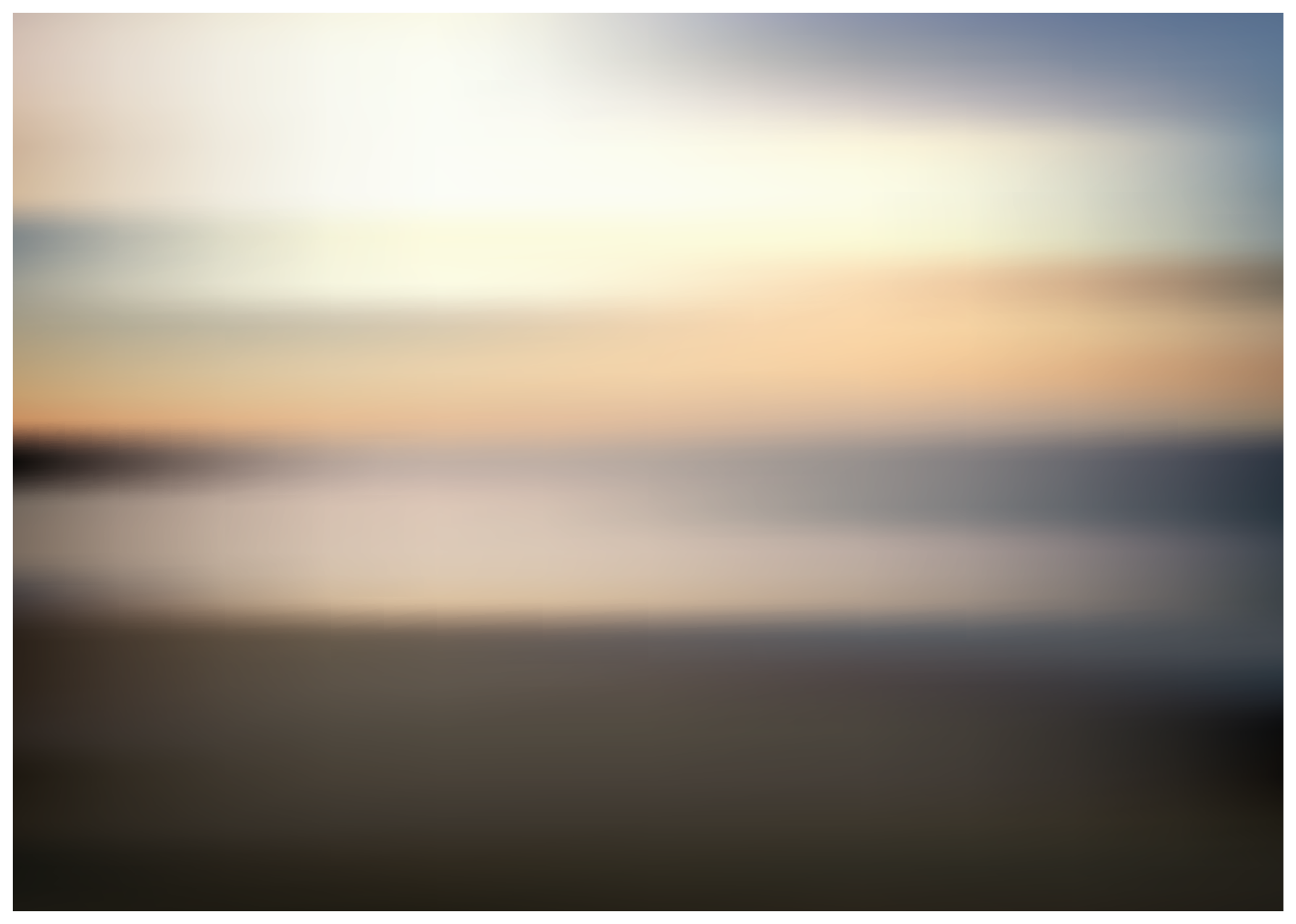 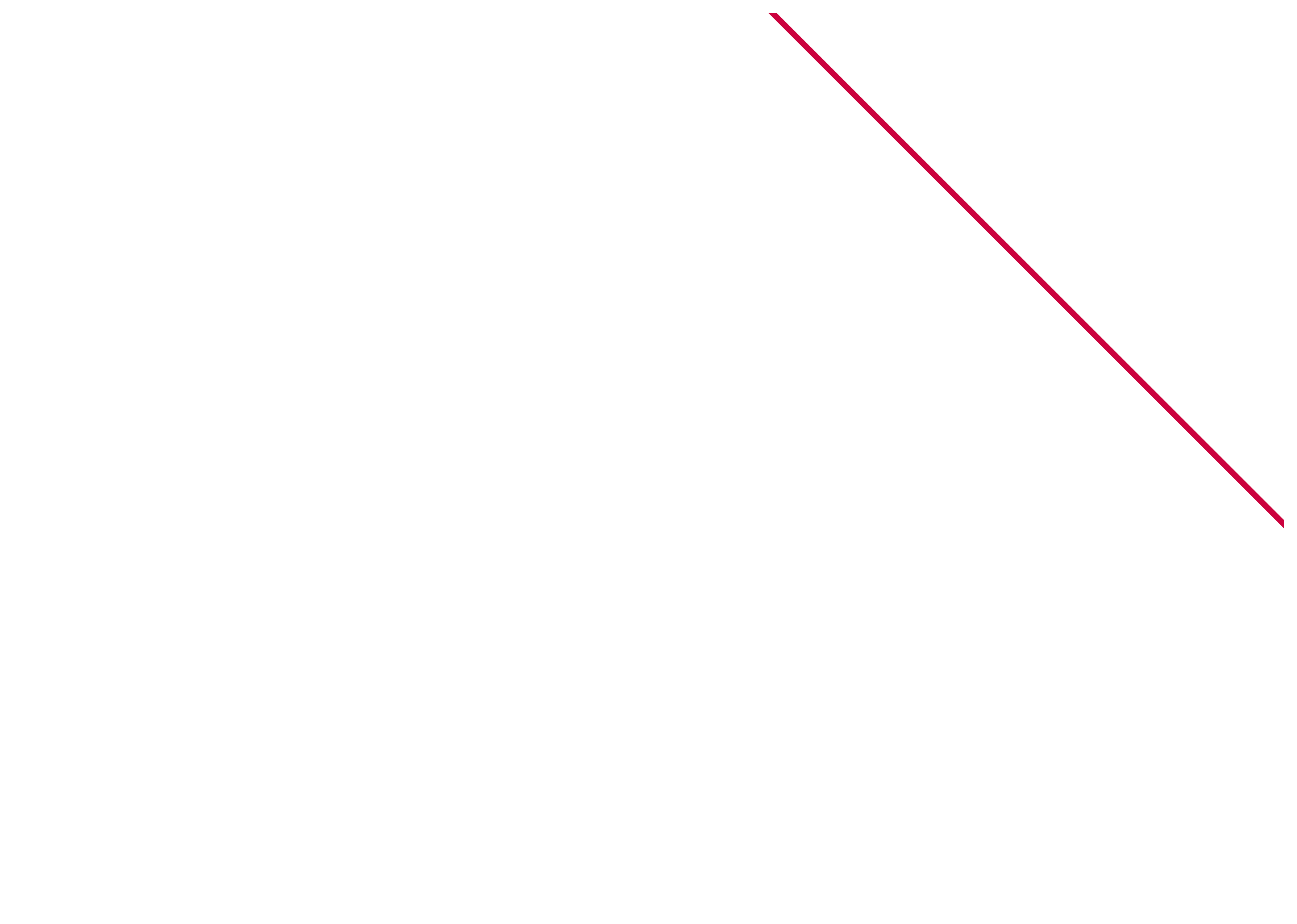 06
Pressupost d’ingressos
€
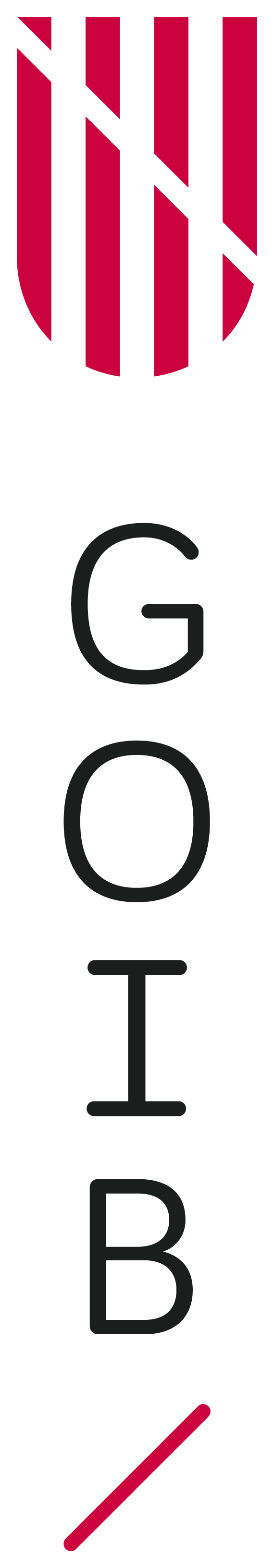 Previsió
PIB
I. Balears
2024
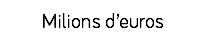 Pressupost SPA, inclou l’Administració general de la CAIB, el Servei de Salut i l’Agència Tributària de les Illes Balears
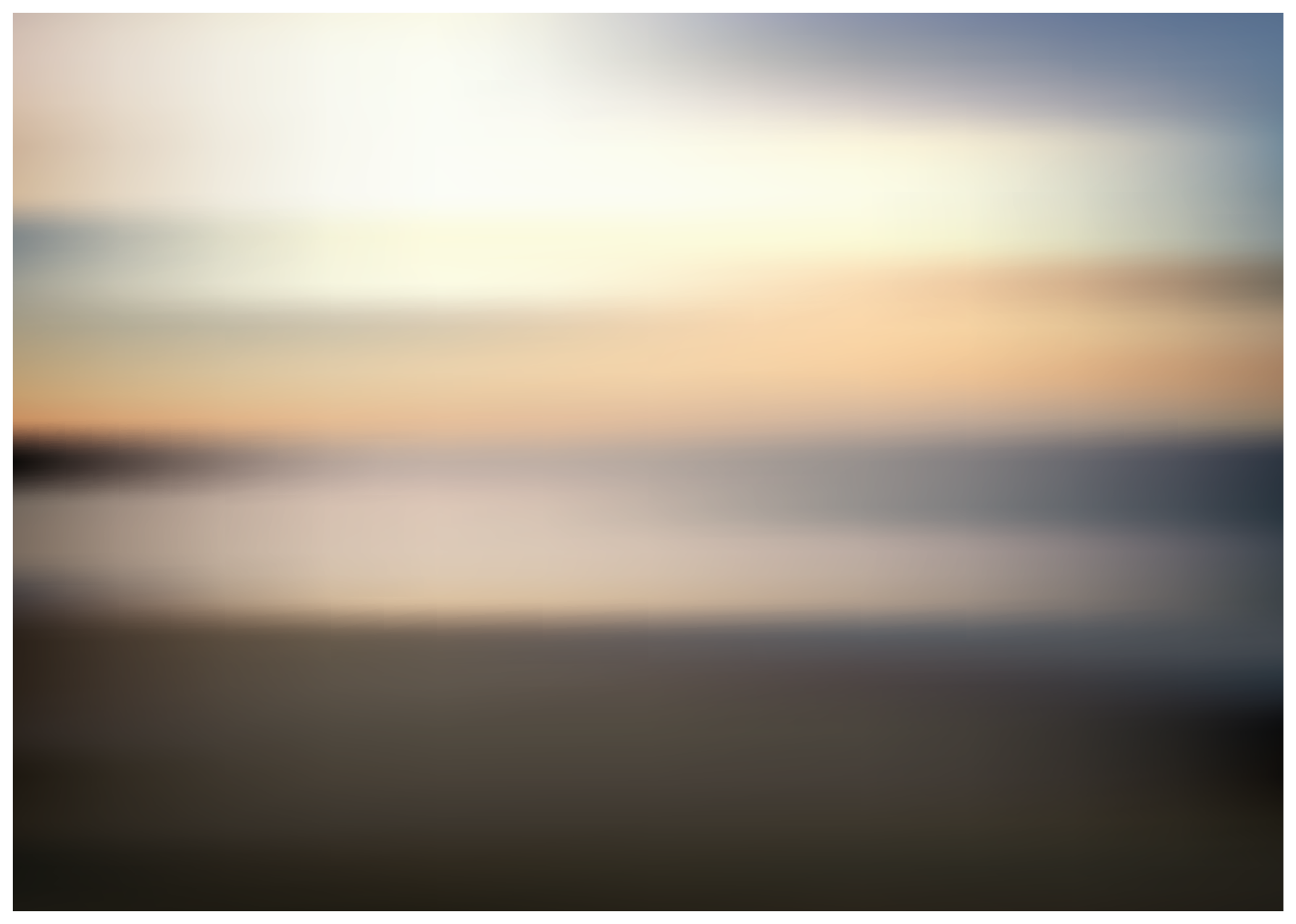 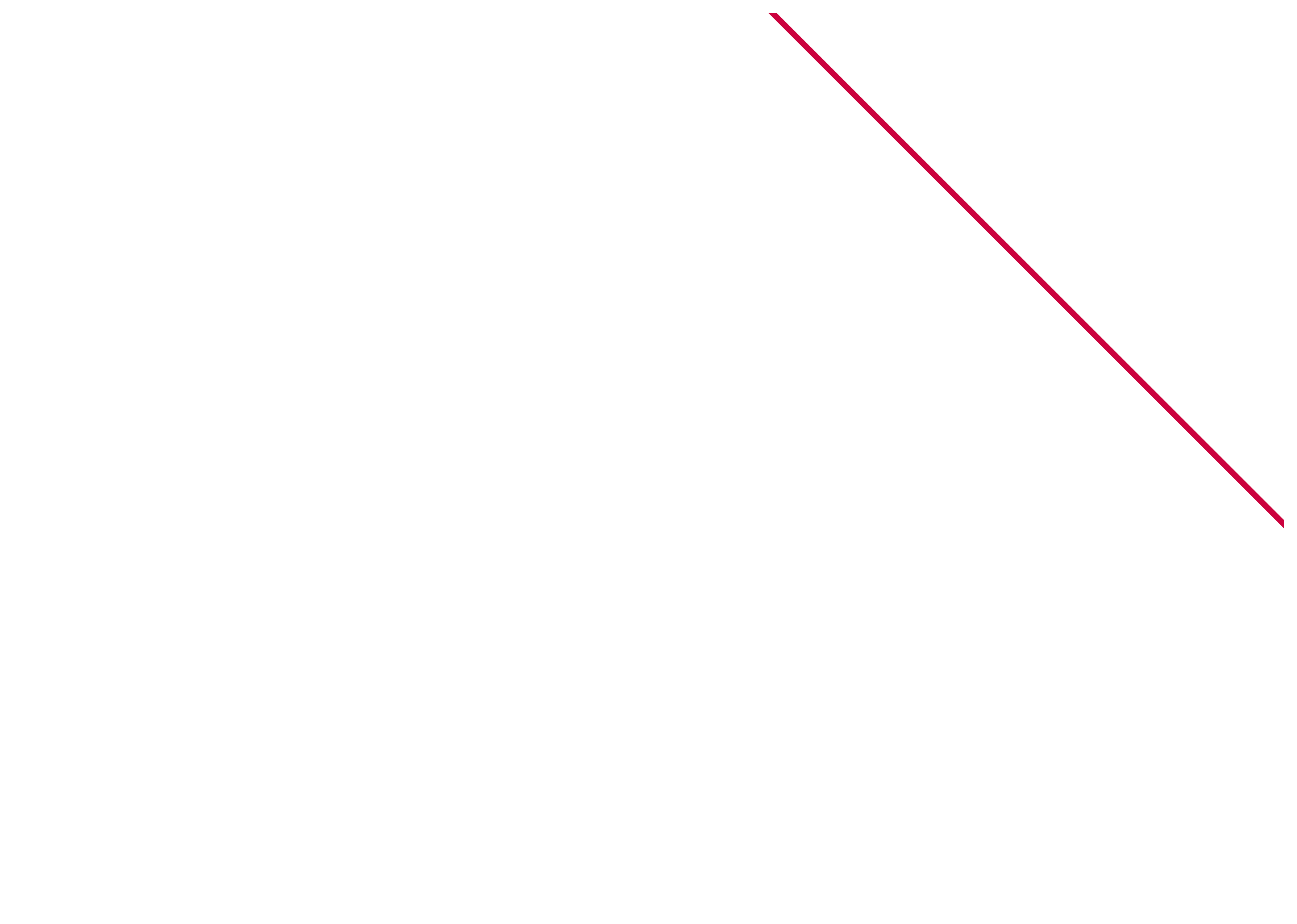 07
Pressupost de despeses
€
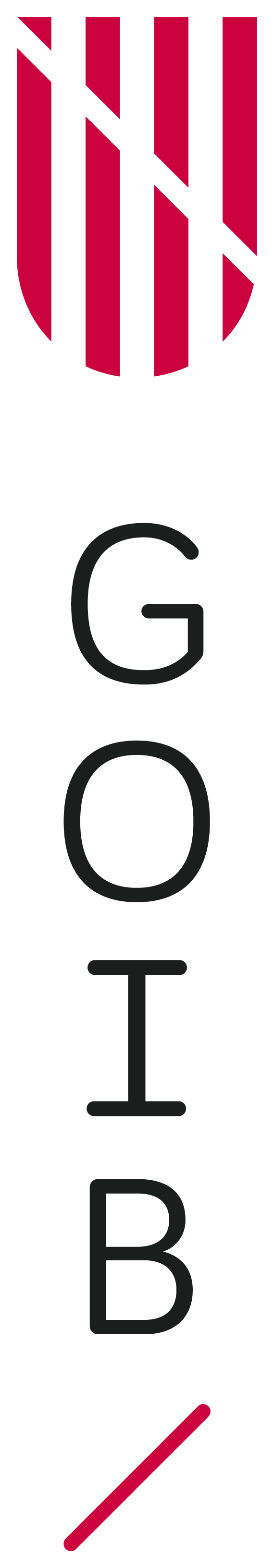 Previsió
PIB
I. Balears
2024
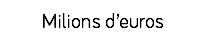 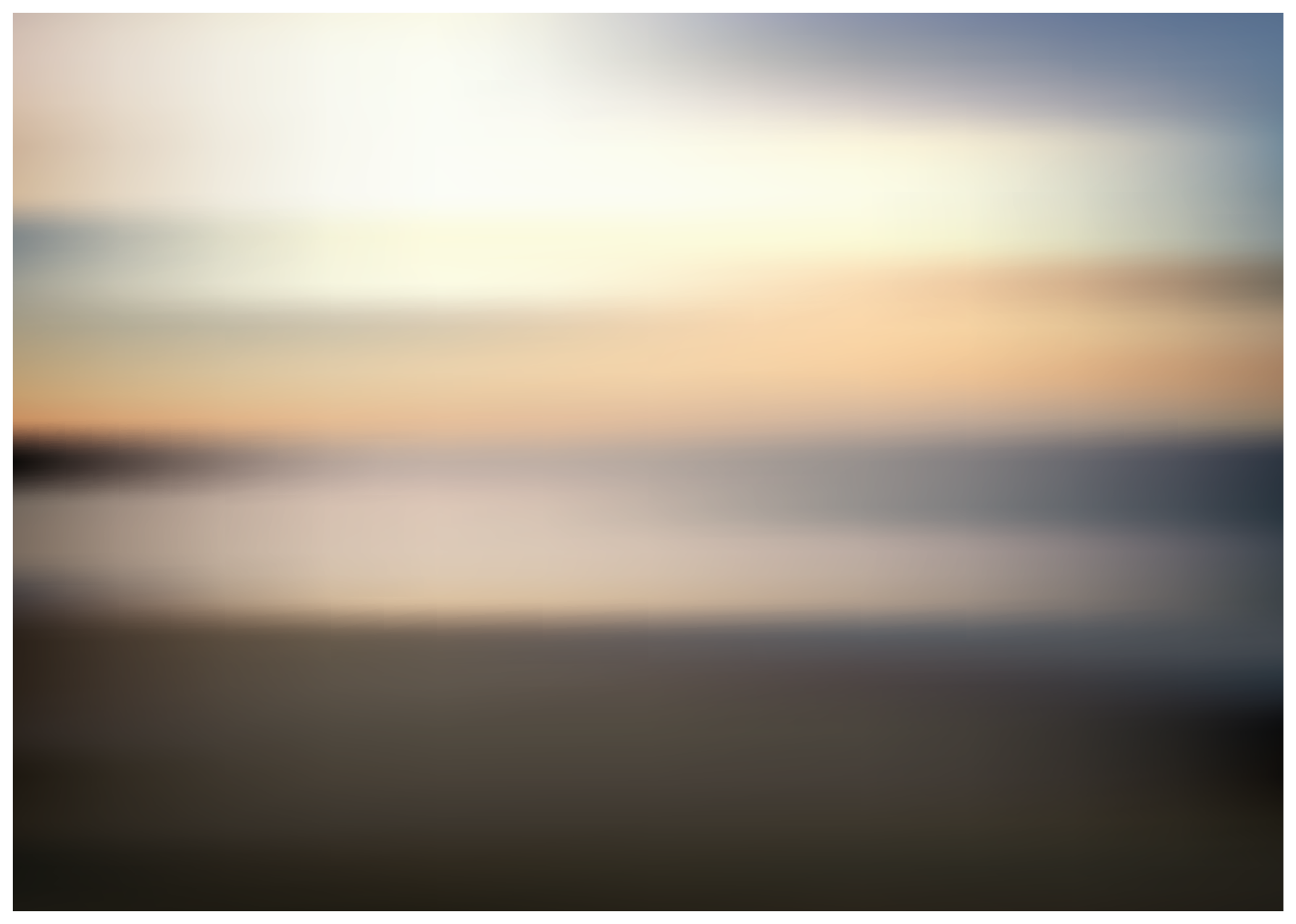 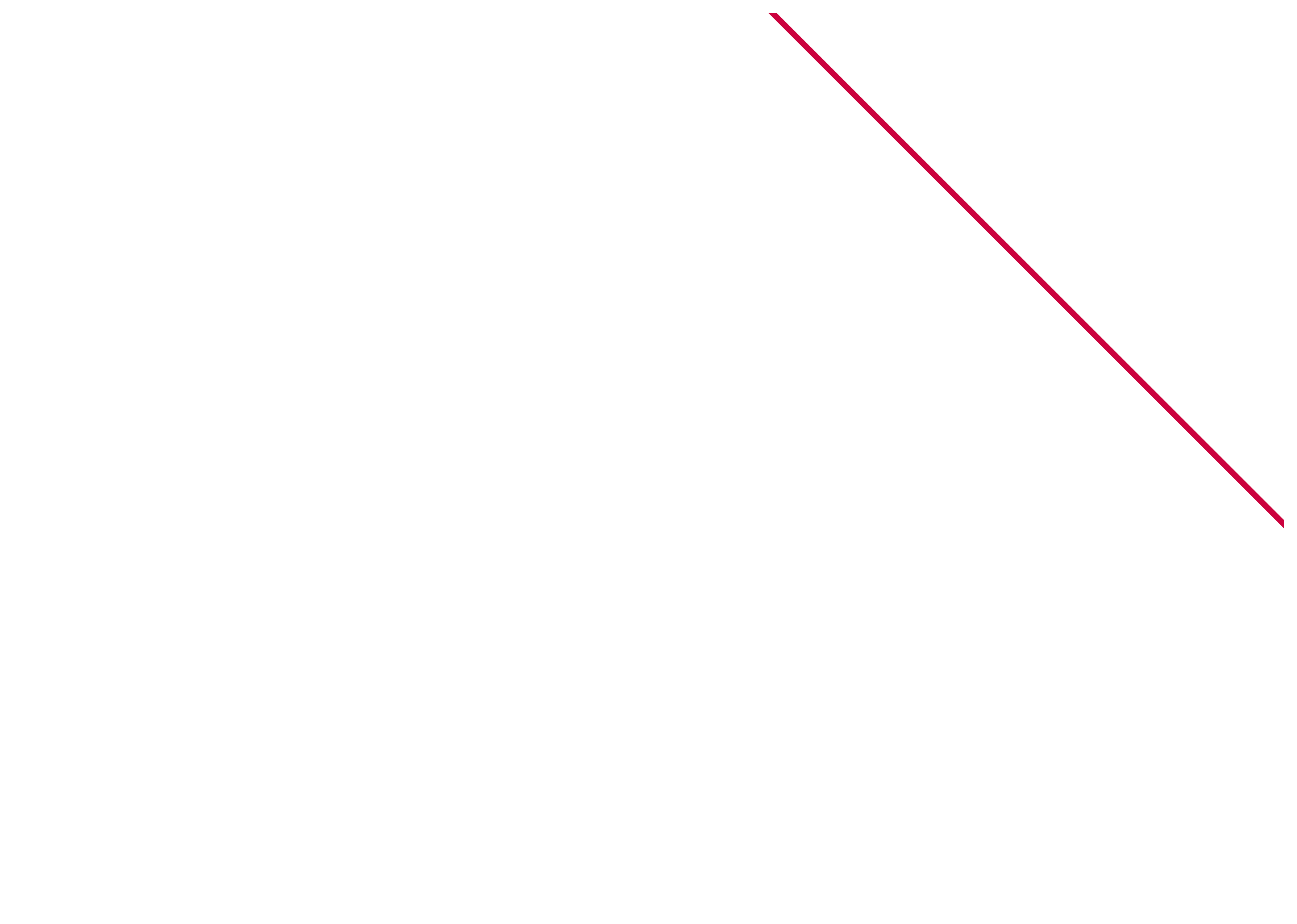 08
Pressupost de despeses: classificació orgànica I
€
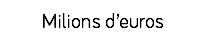 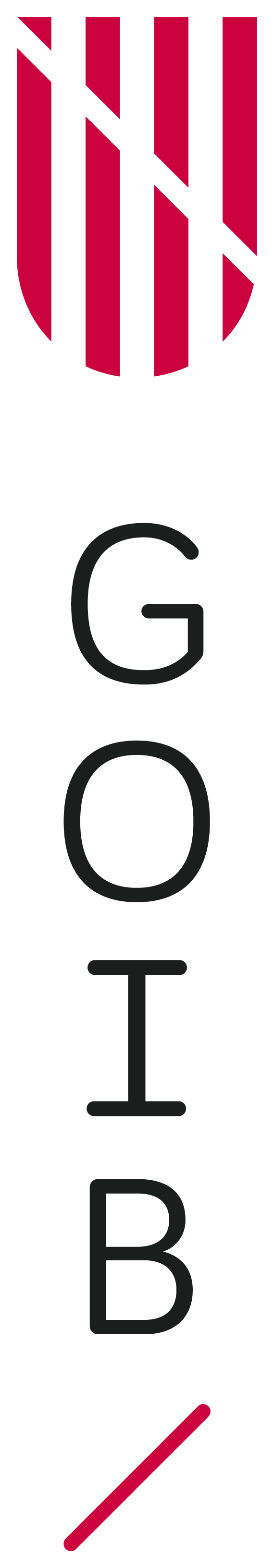 Totes les conselleries pugen el seu pressupost
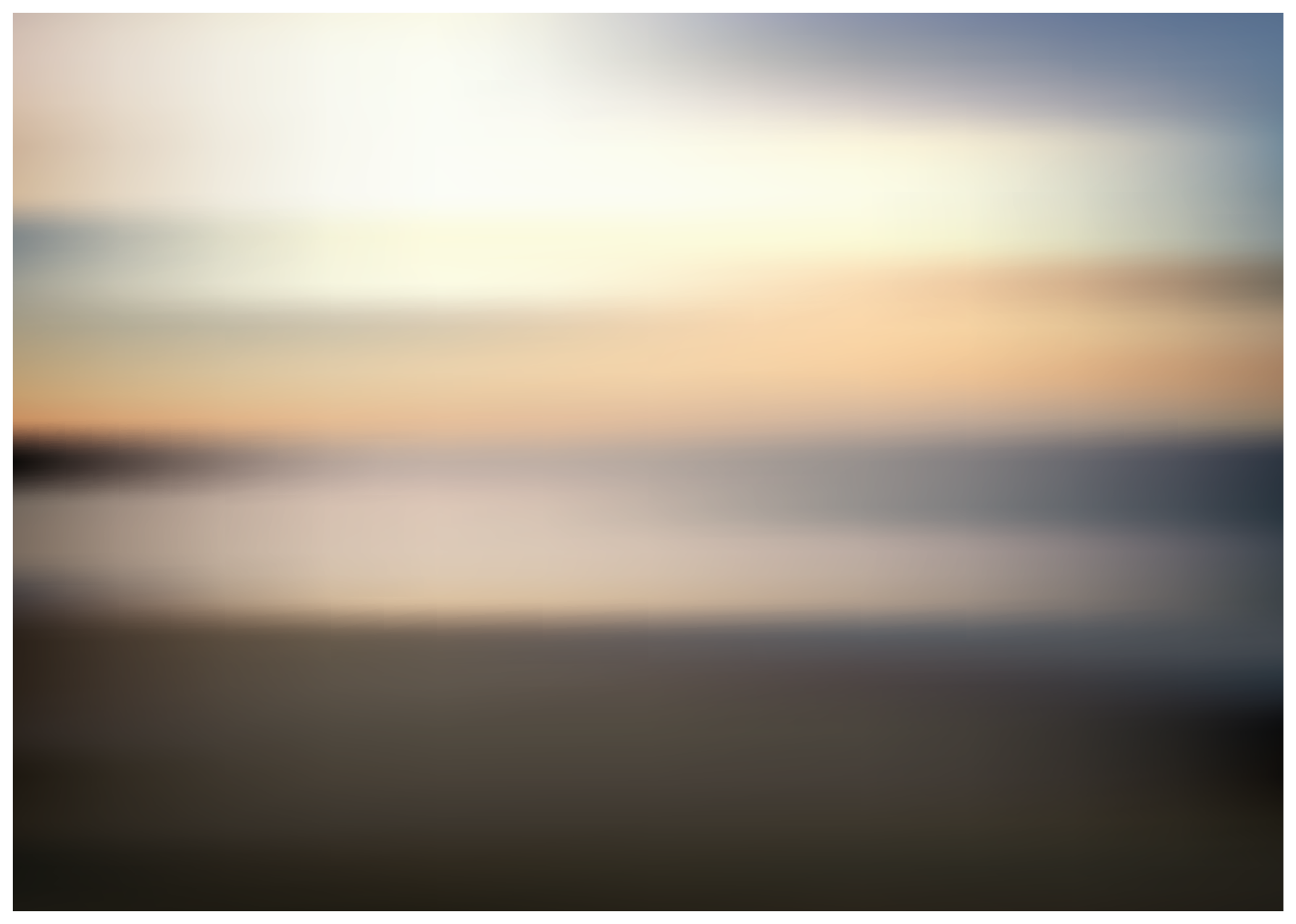 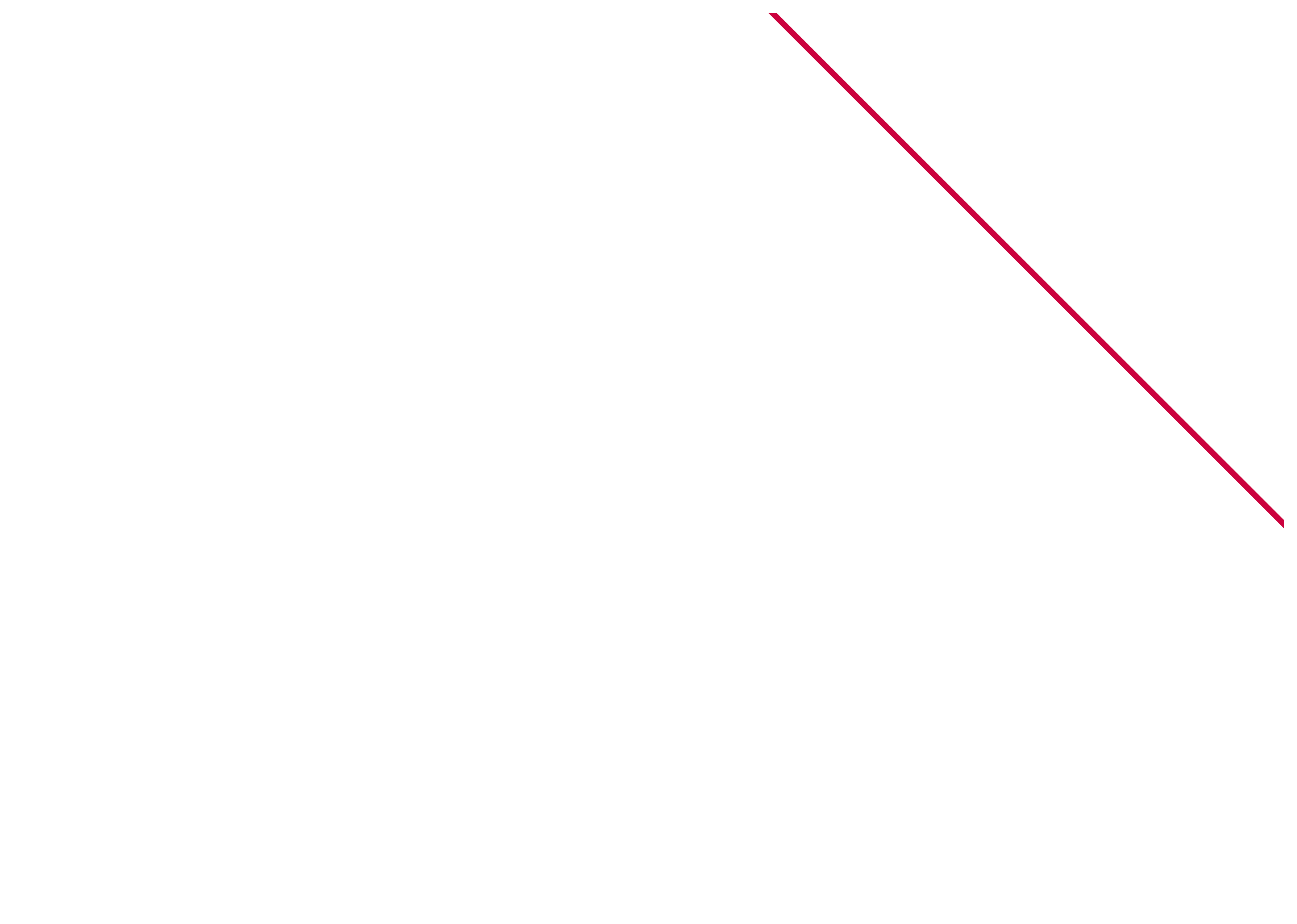 09
Pressupost de despeses: classificació orgànica II
€
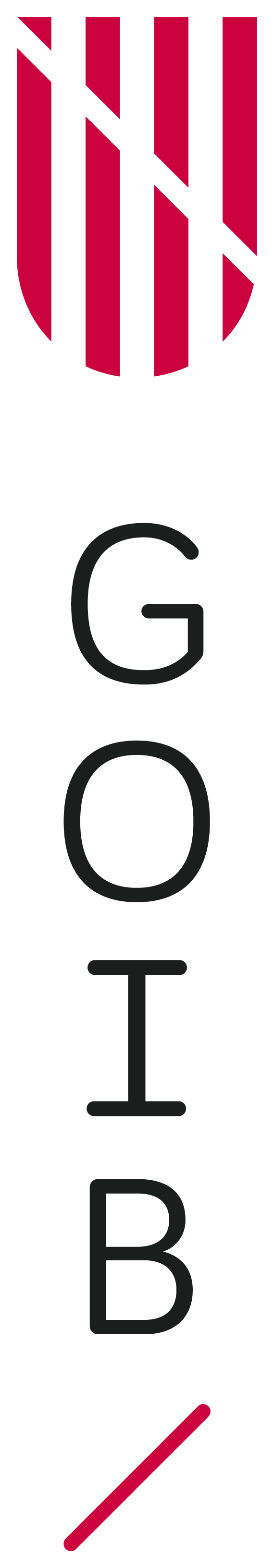 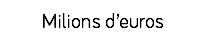 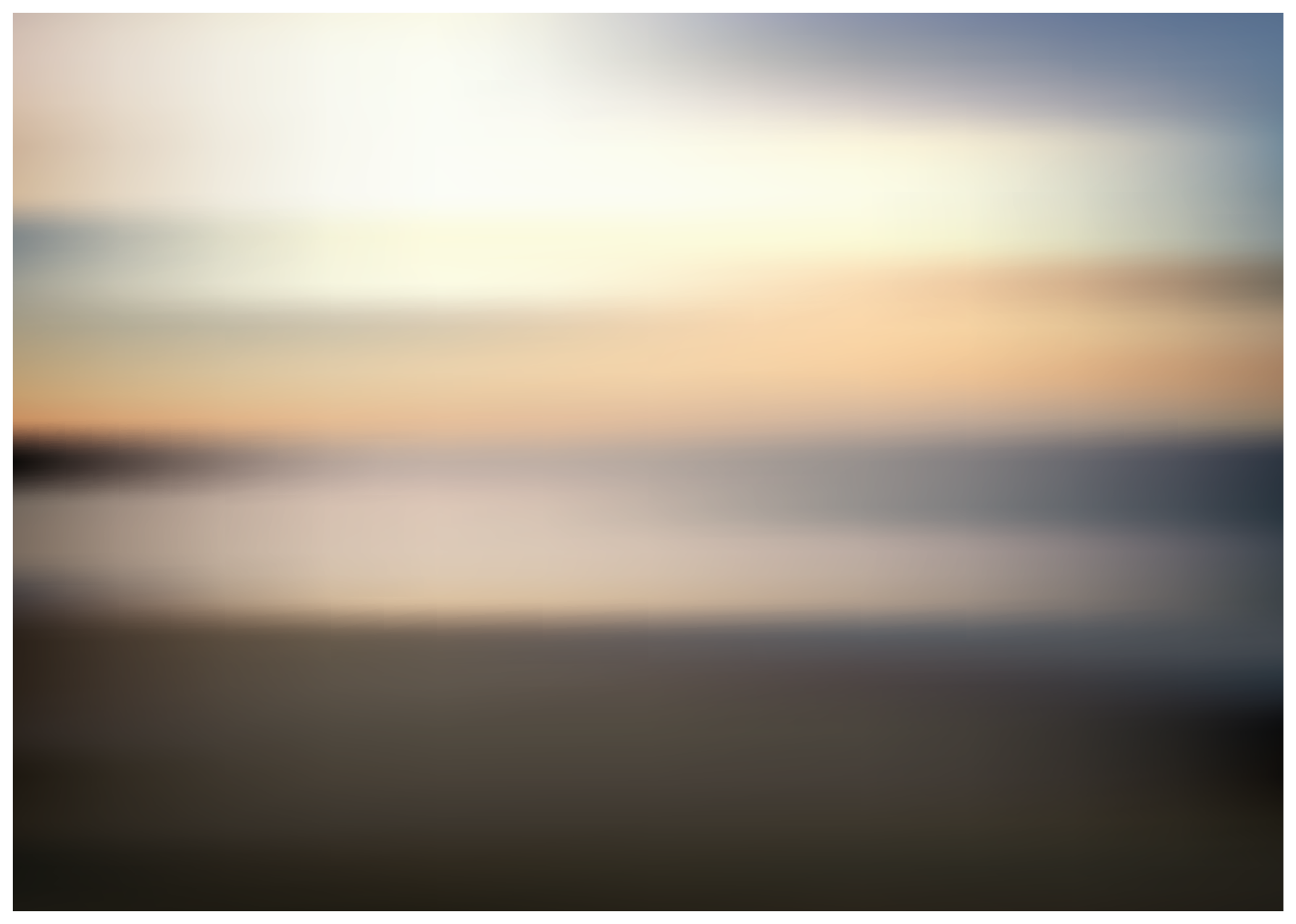 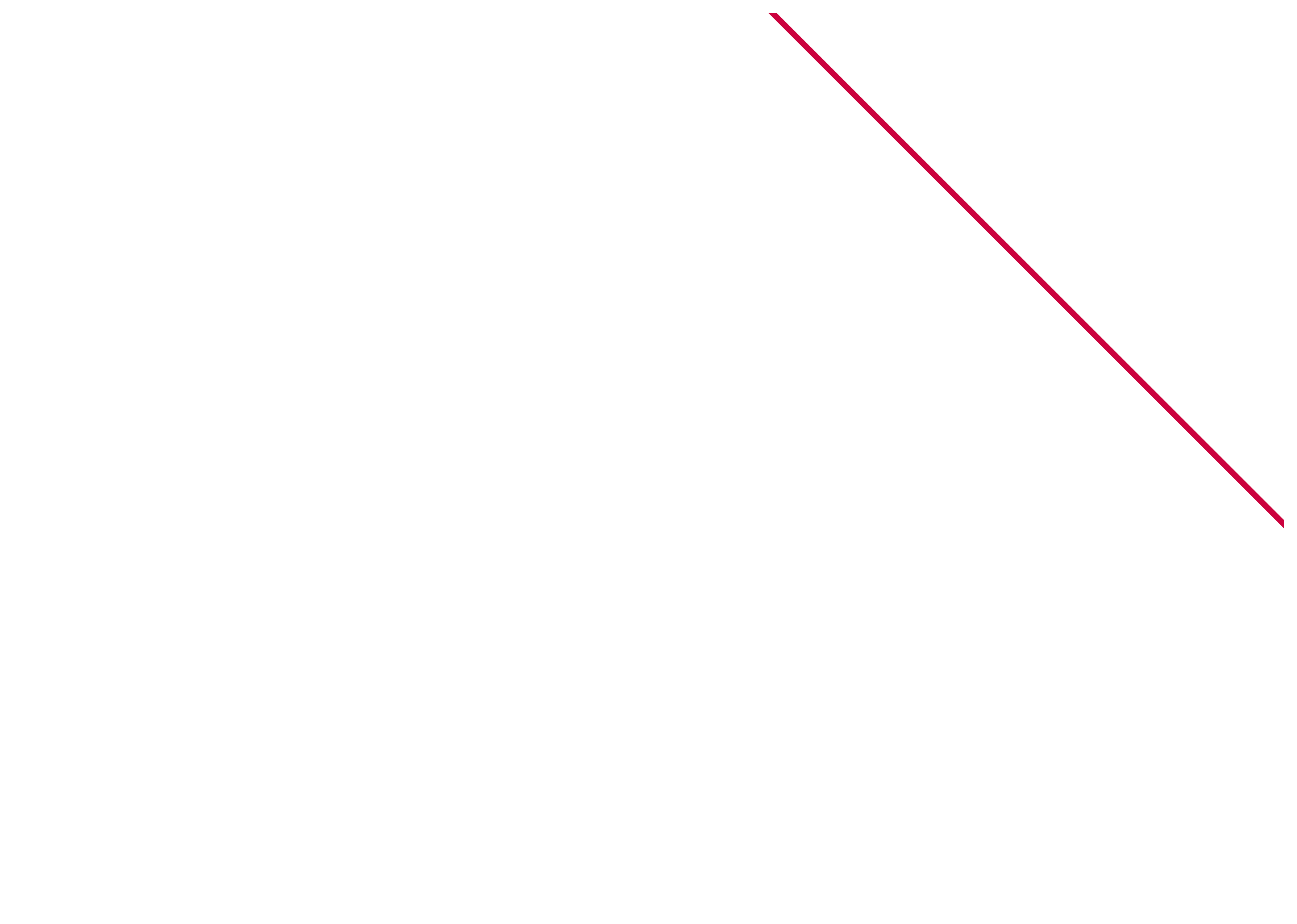 10
Pressupost de despeses: classificació orgànica III
€
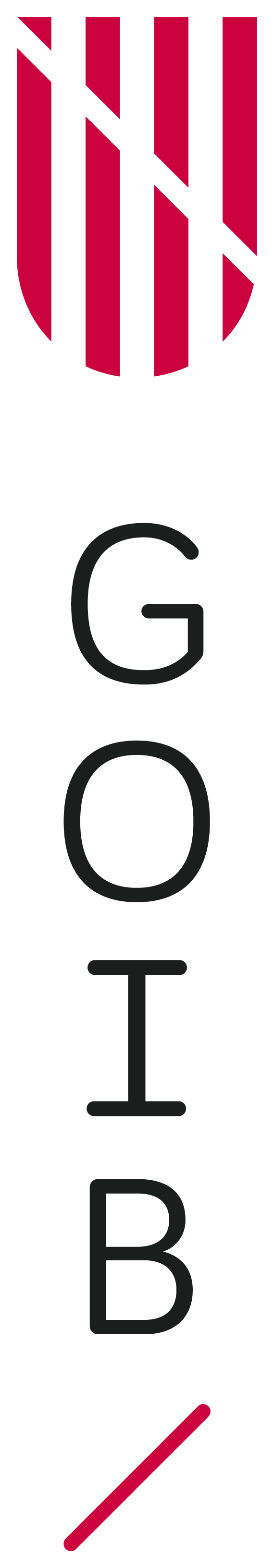 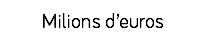 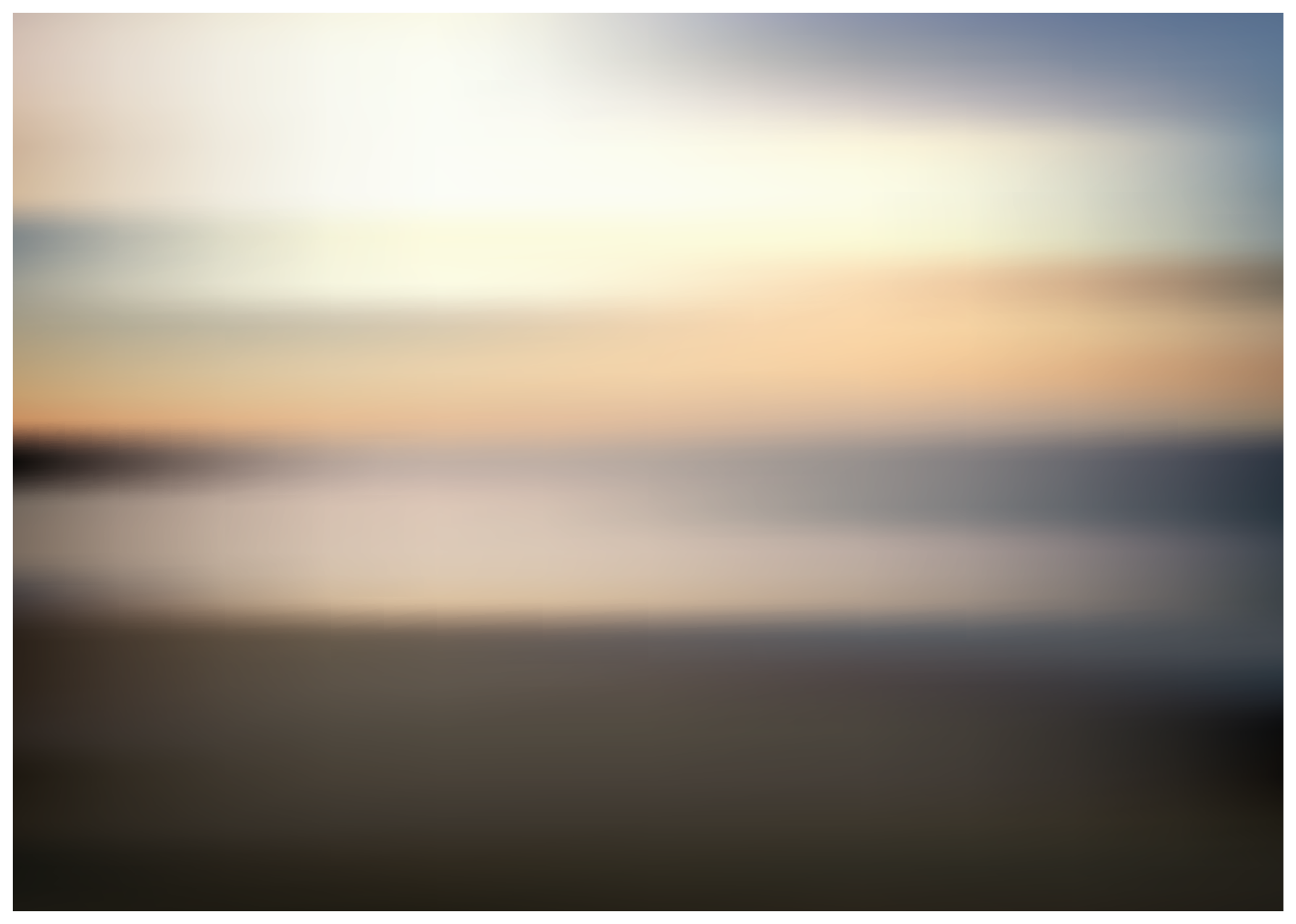 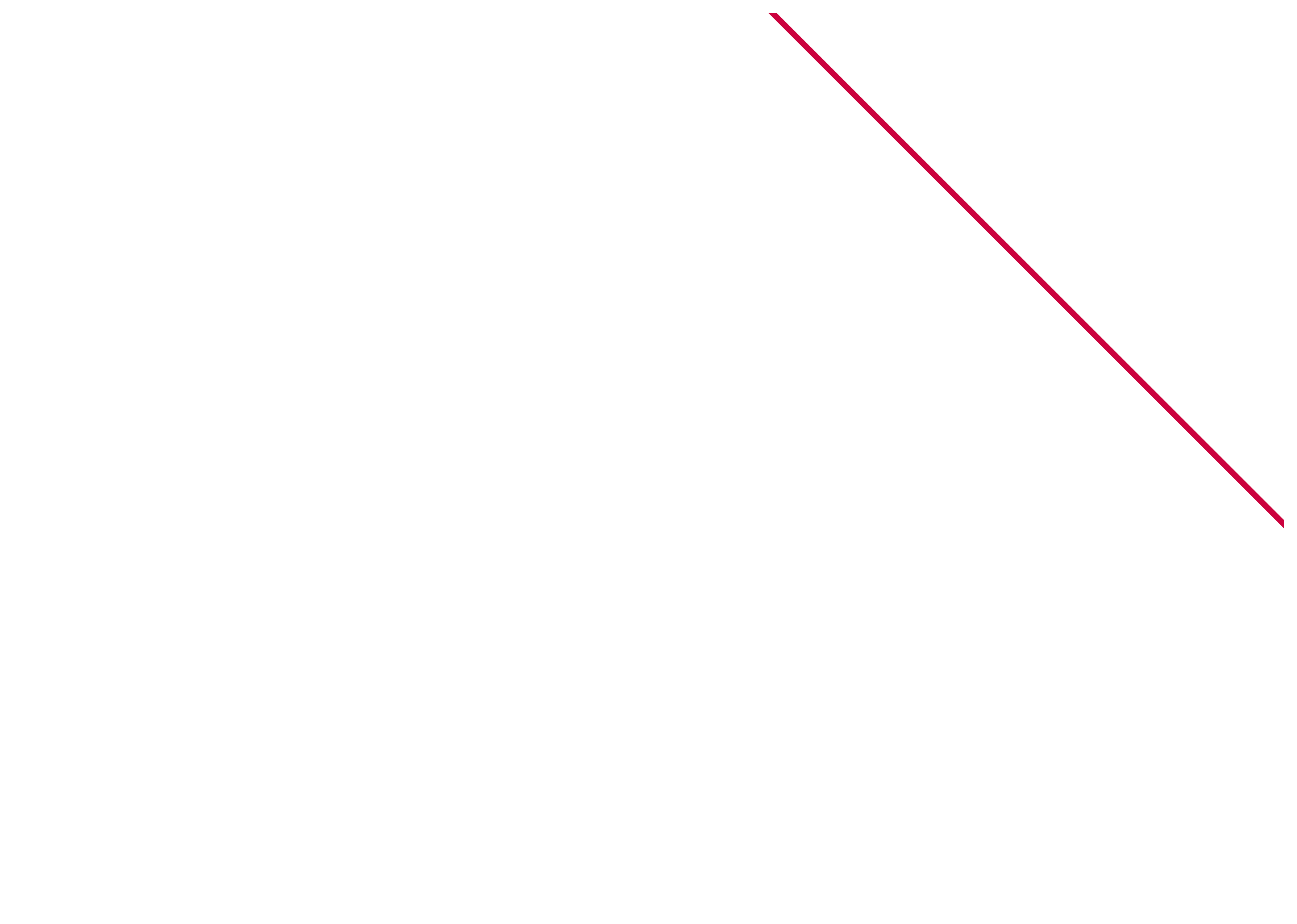 11
Despesa social
€
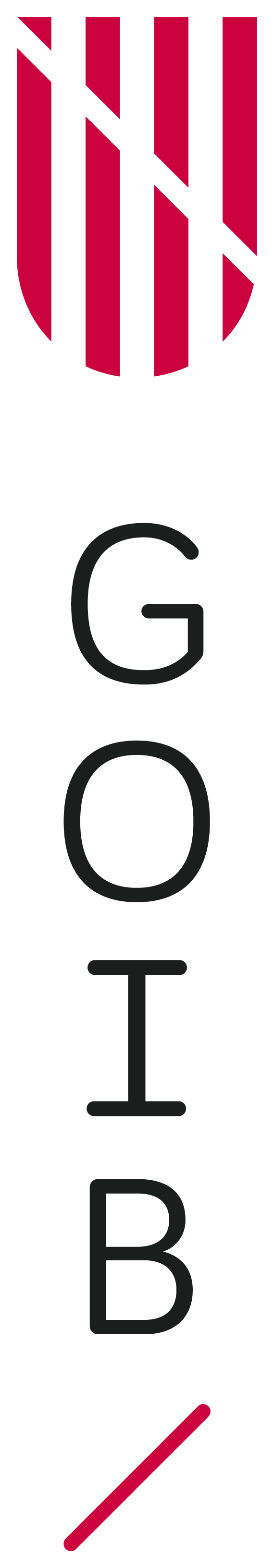 El pressupost per a polítiques socials s’incrementa en 220 M€

S’incrementen les partides en totes les àrees i especialment en:
Educació (+7,5)
Salut (+5,1 %)

Per primera vegada, es superen es 4.000 milions d’euros en despesa social.
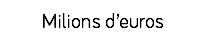 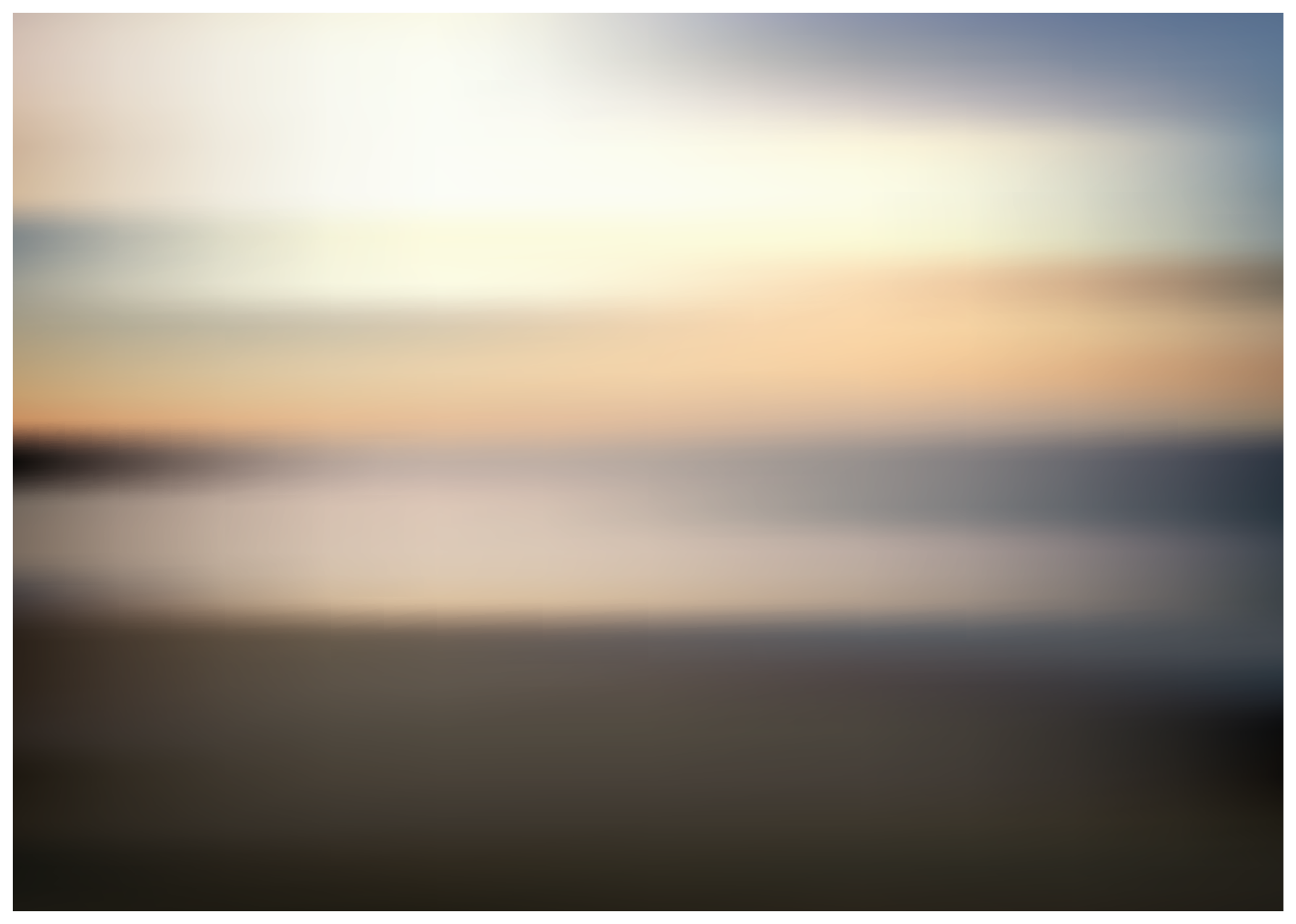 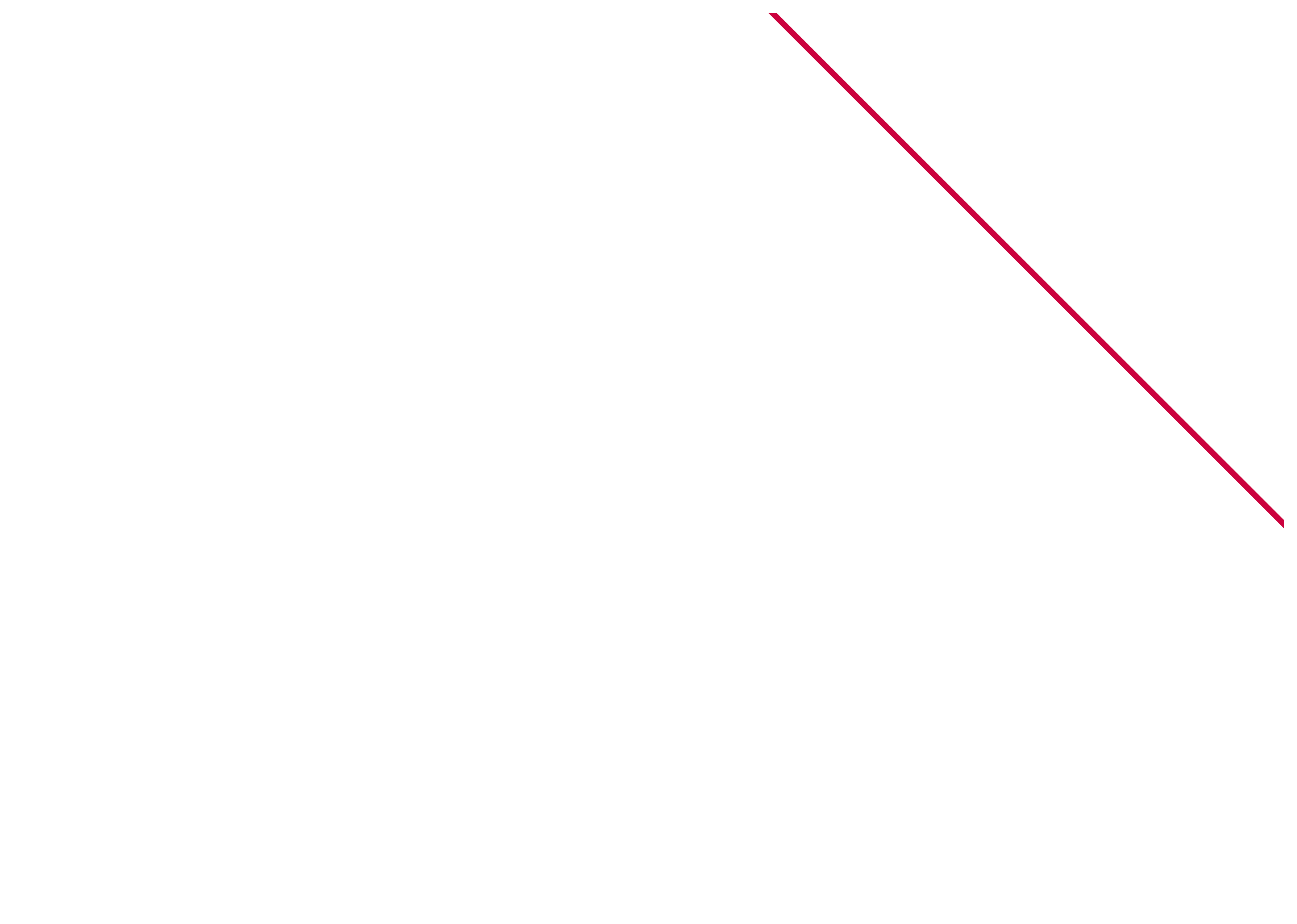 12
Impuls a les inversions
€
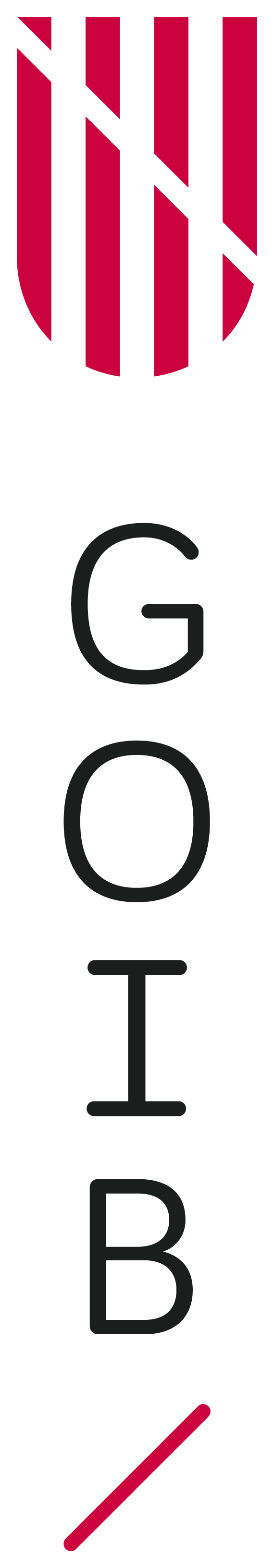 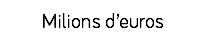 Els capítols d’inversions creixen un 15,7 % respecte al 2023 (+156,6 M€)
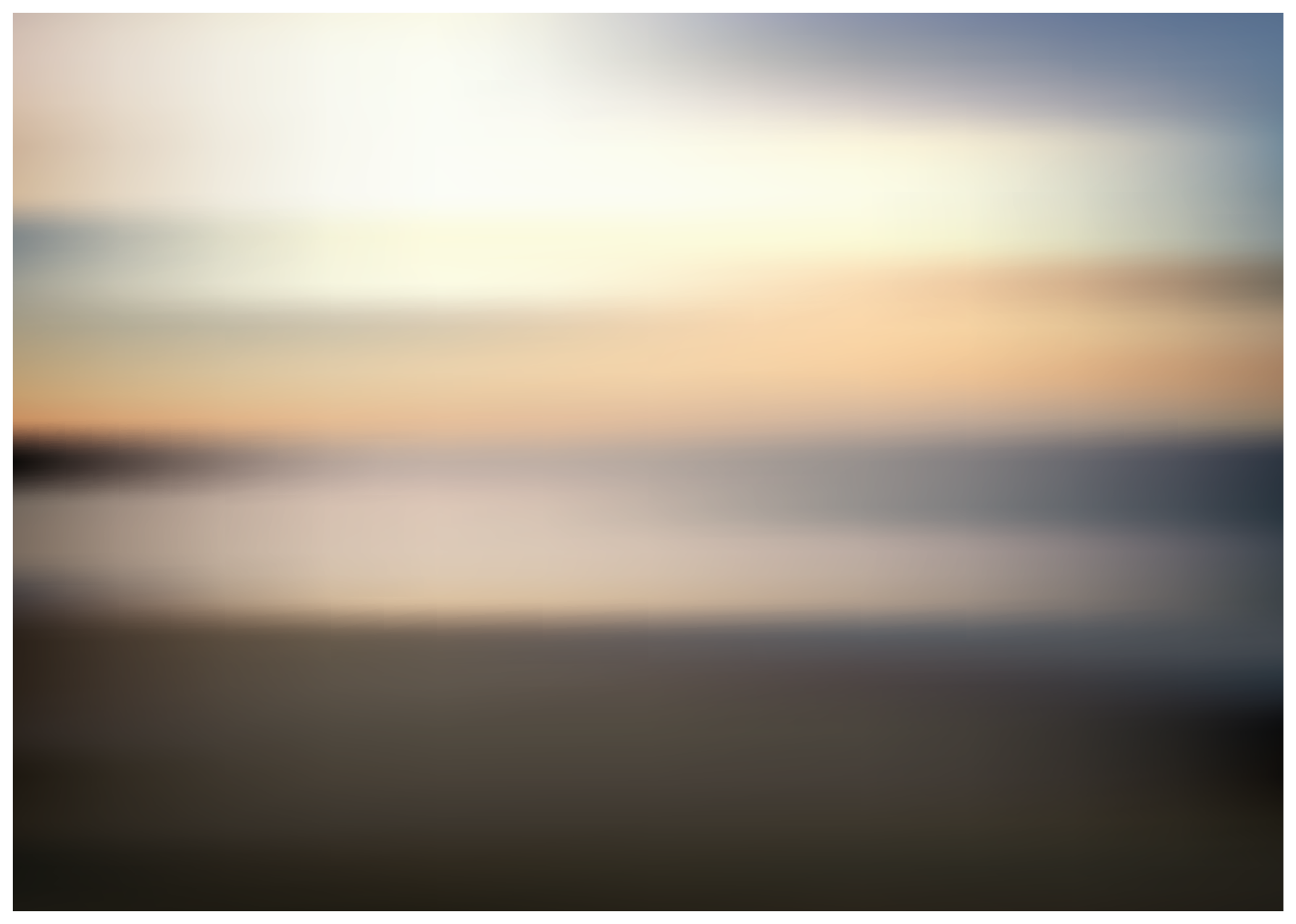 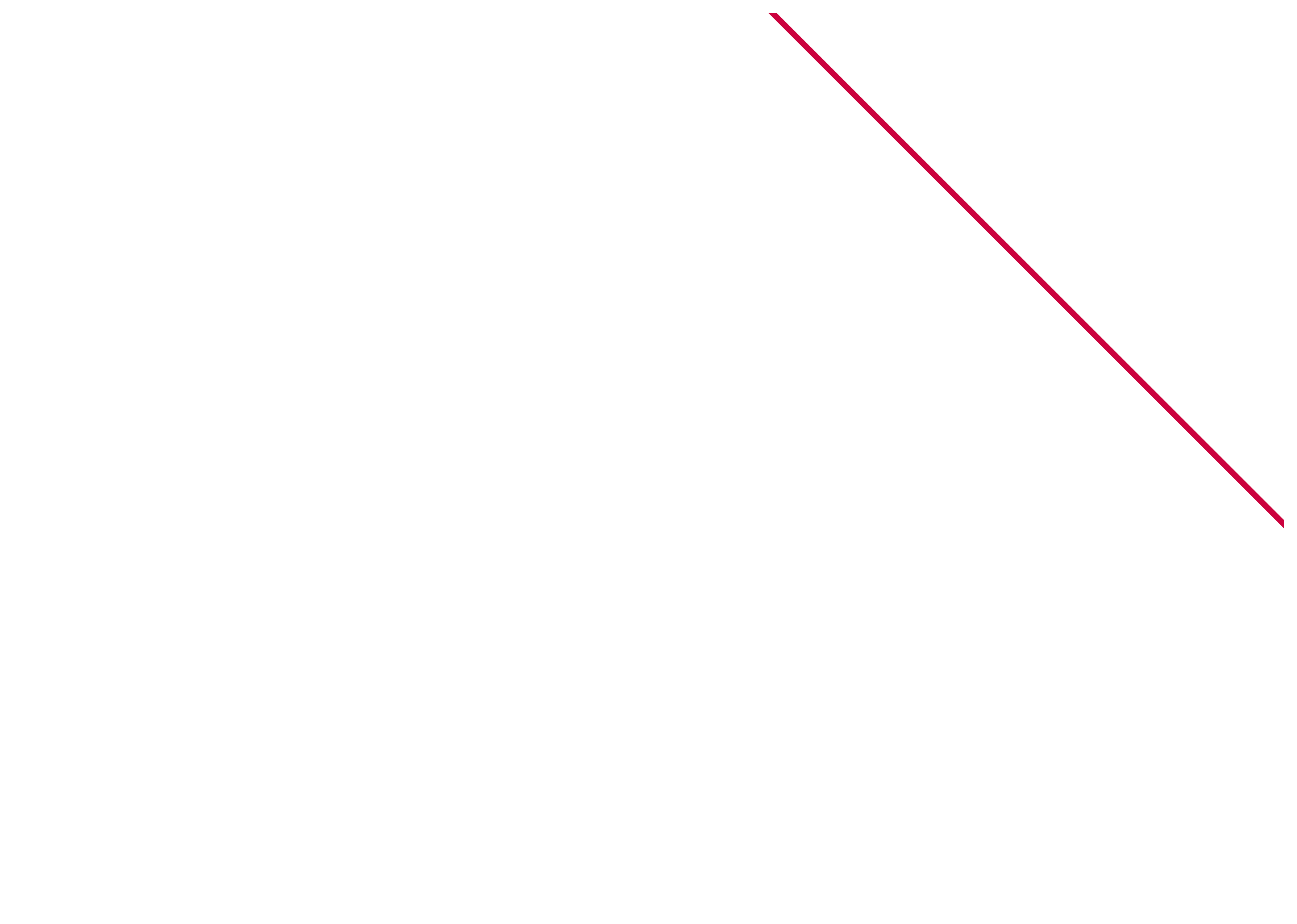 13
Impost de Turisme Sostenible
€
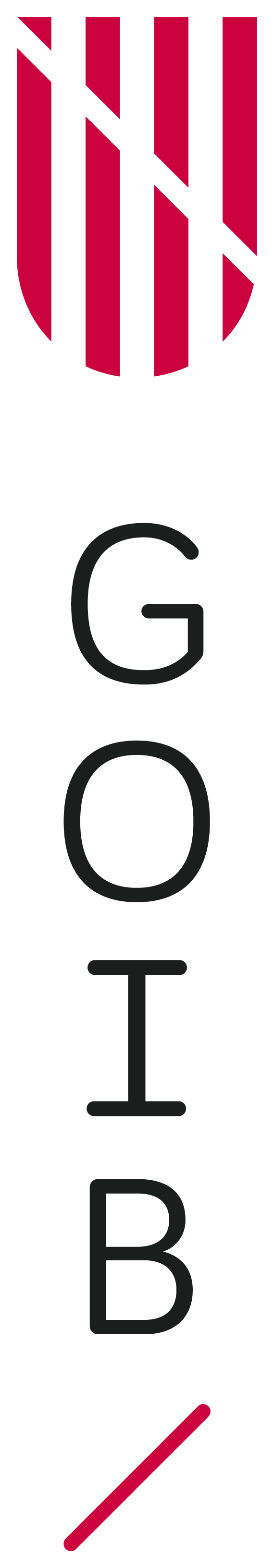 Més del 50 % es destina a medi ambient
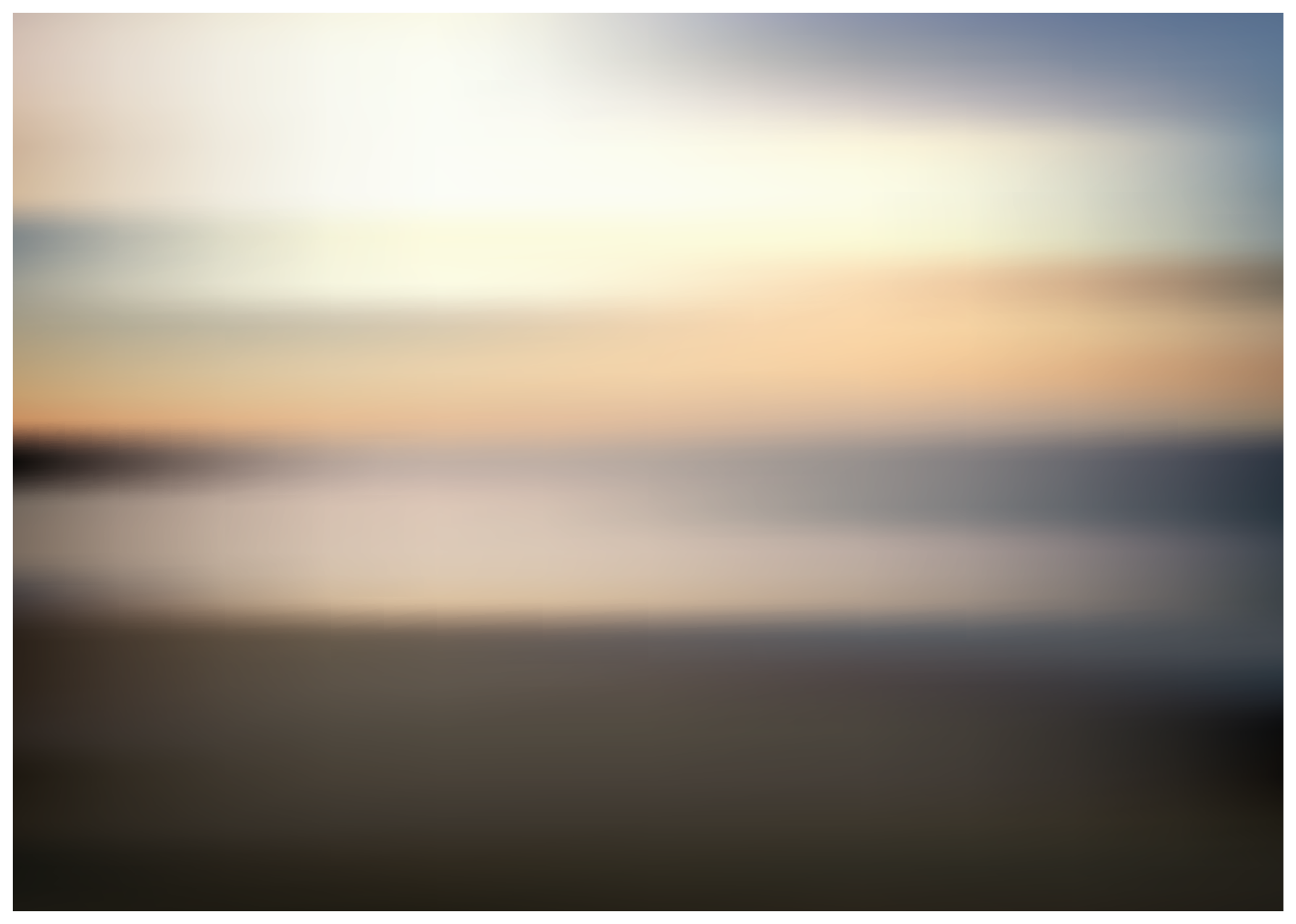 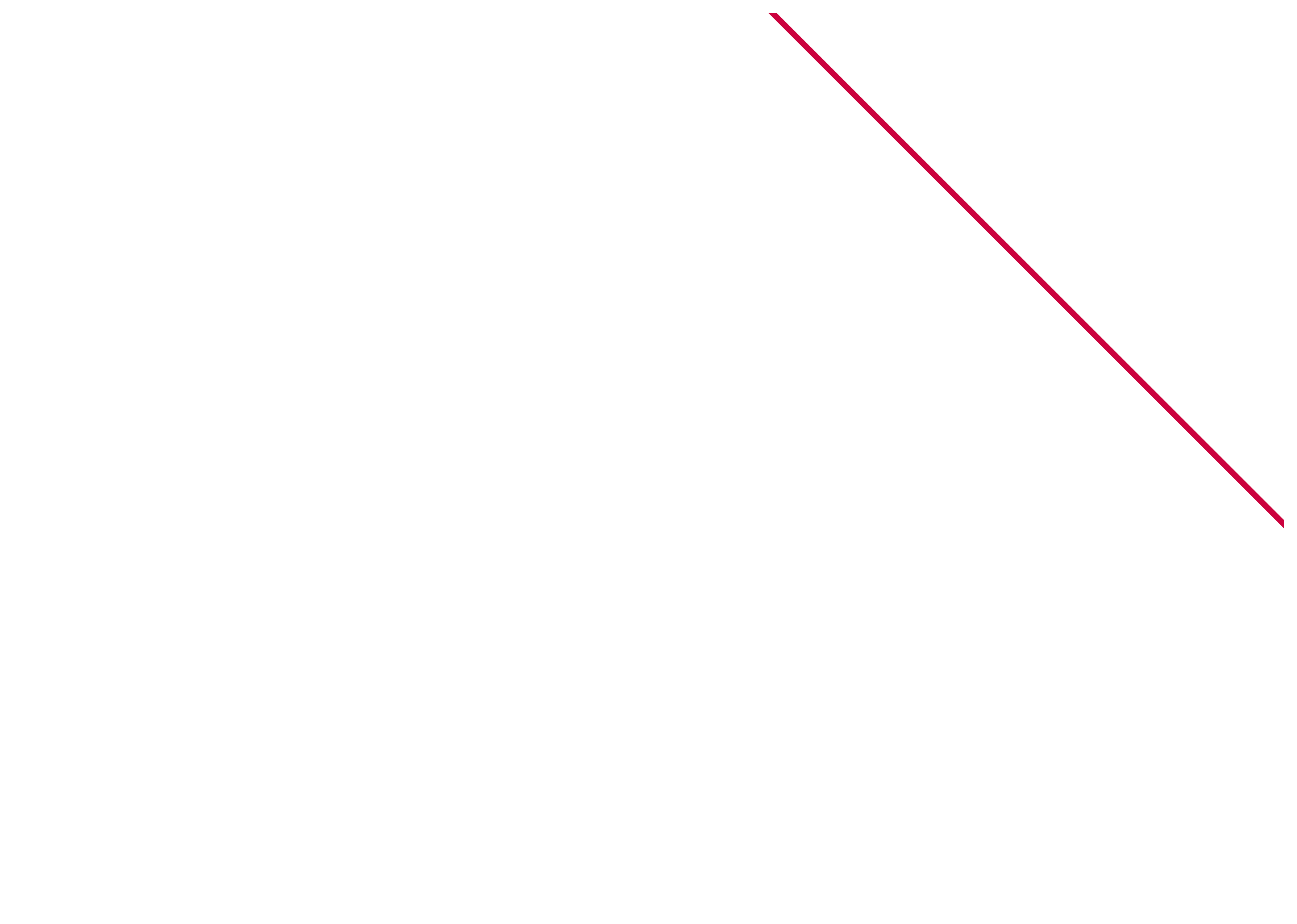 14
Factor d’insularitat
€
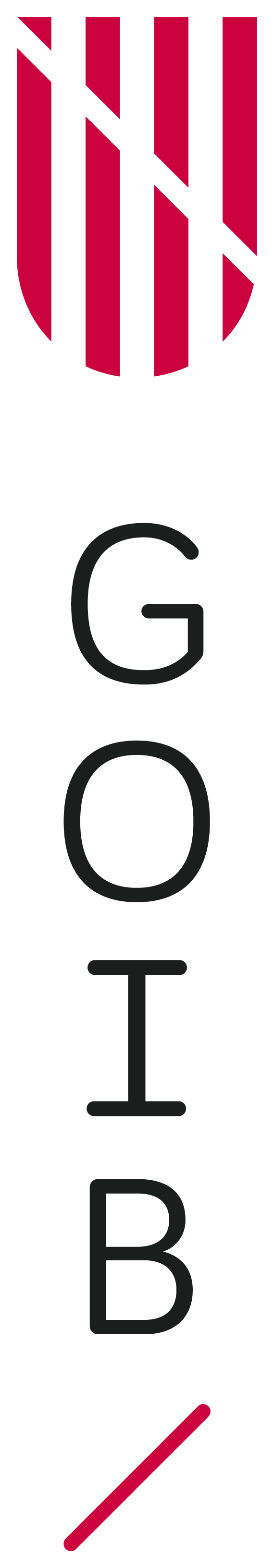 TOTAL:
103,8 M€
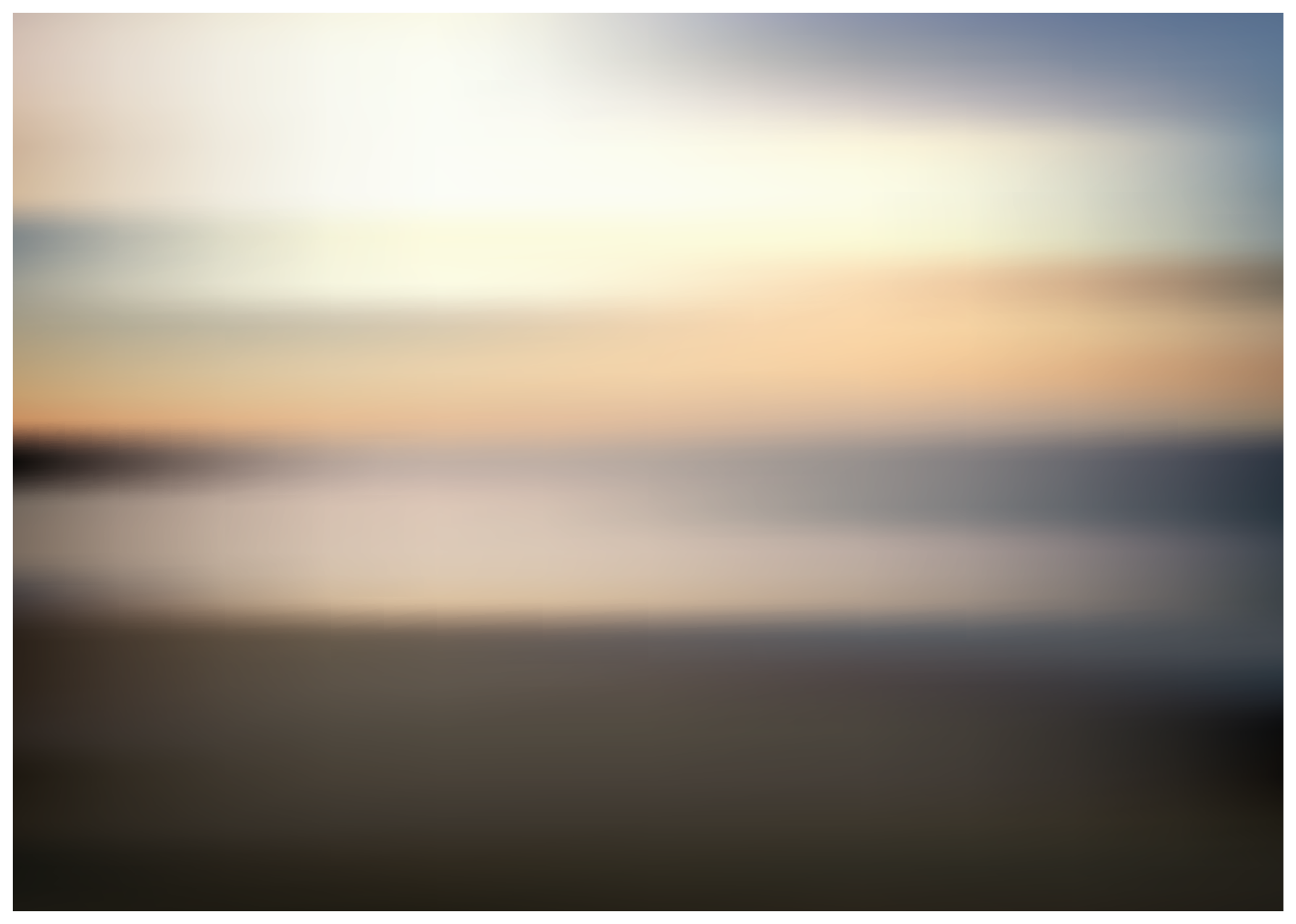 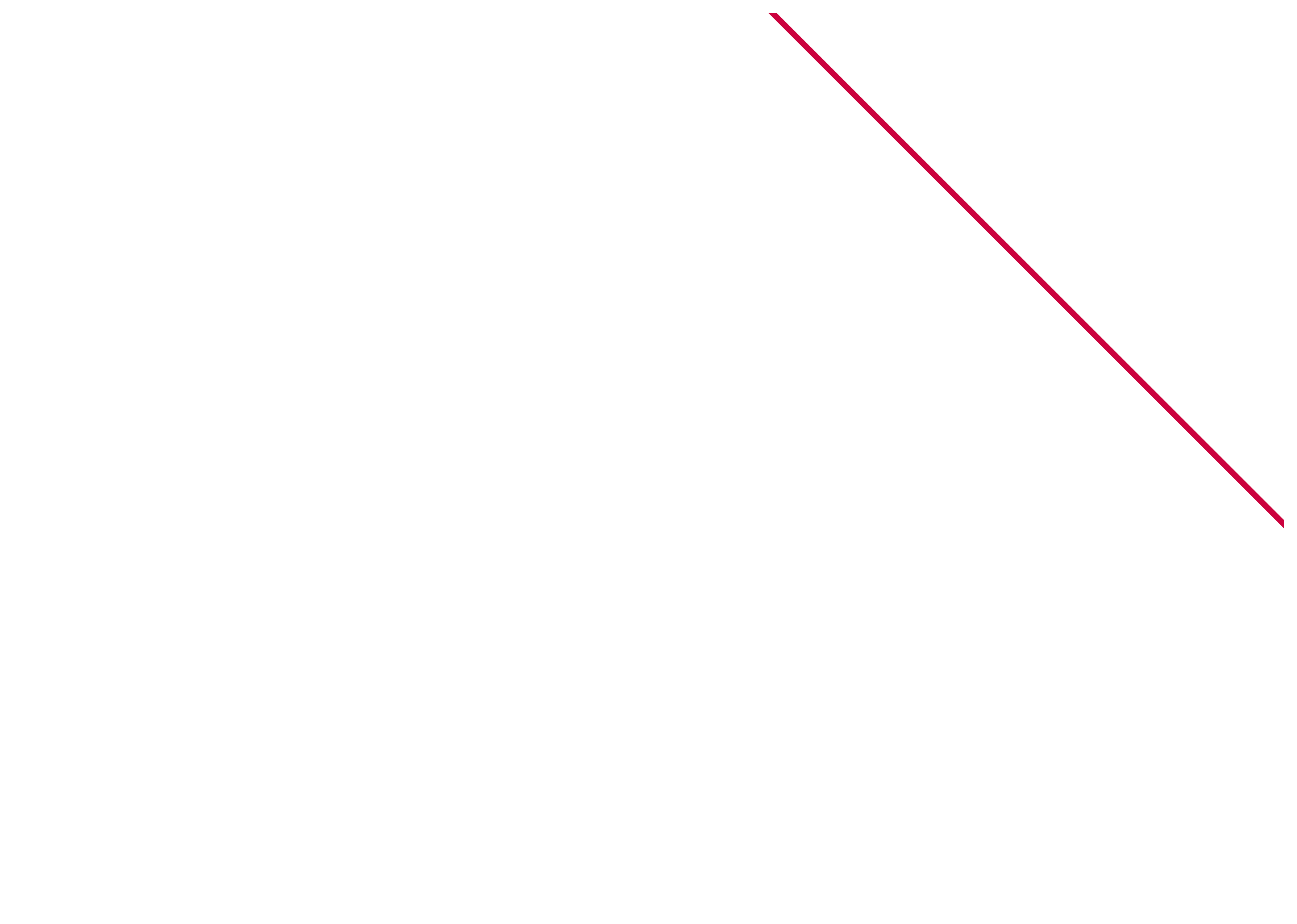 15
Inversions cicle de l’aigua
€
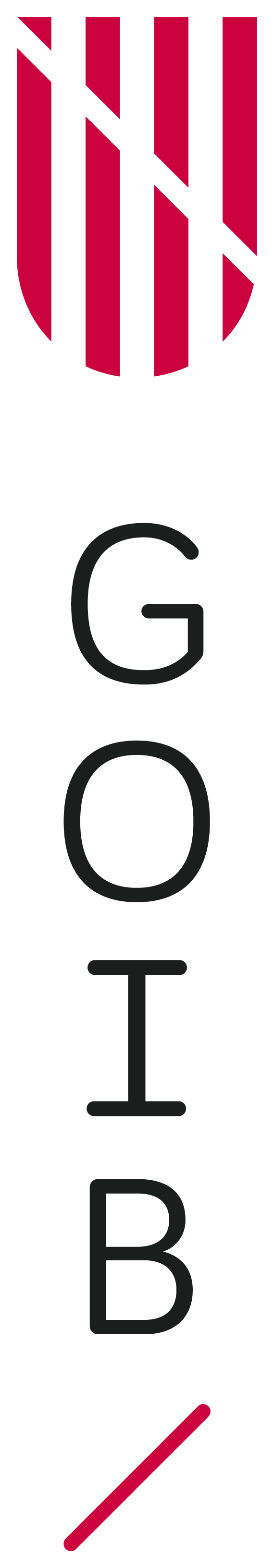 INVERSIÓ TOTAL CICLE DE L’AIGUA 126,3 M €
 
7. 320,7 M€
+187,3 M€ (+2,6 %)
ITS
40 M €
TOTAL:
103,8 M€
Fons finalista
86,3 M €
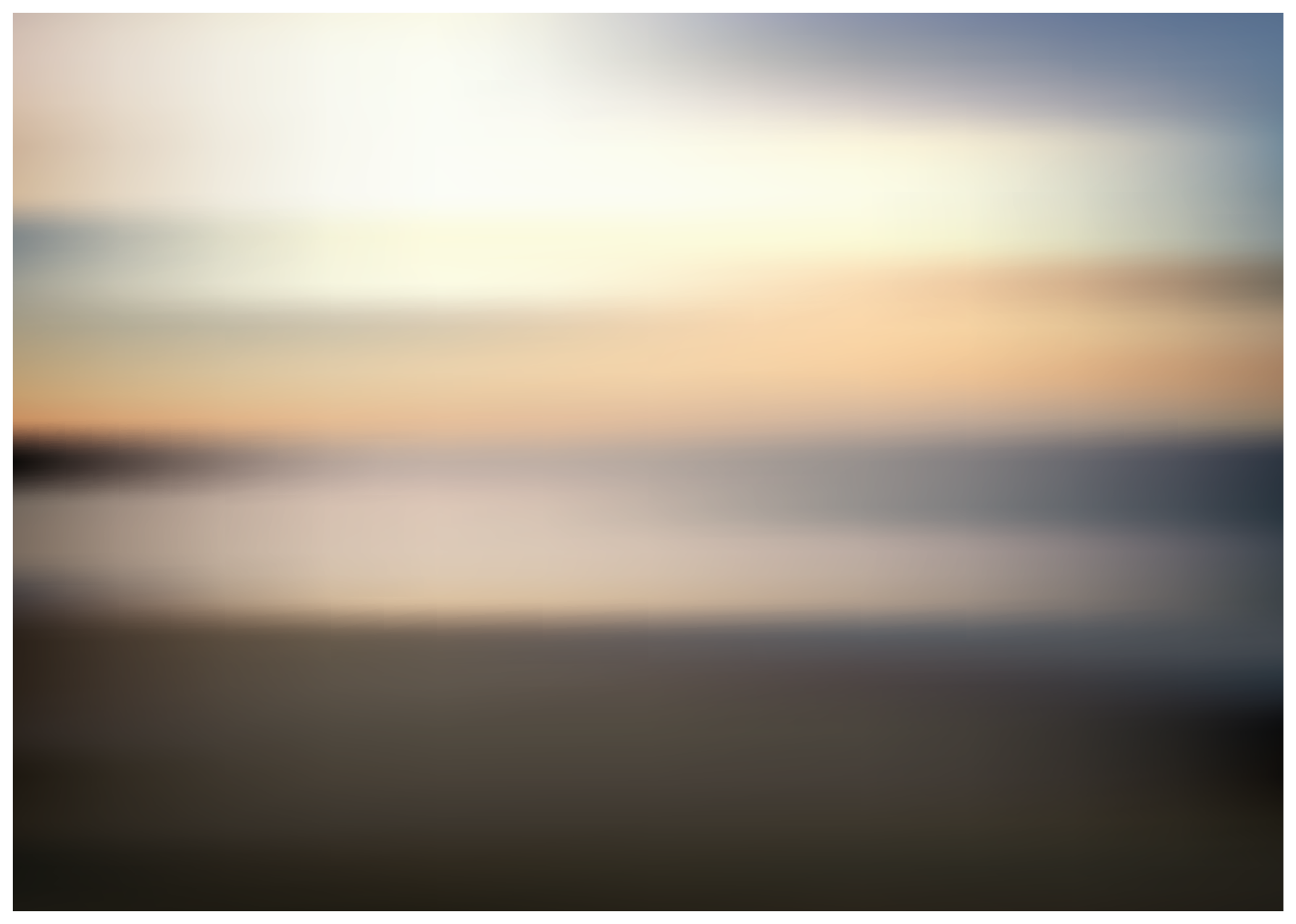 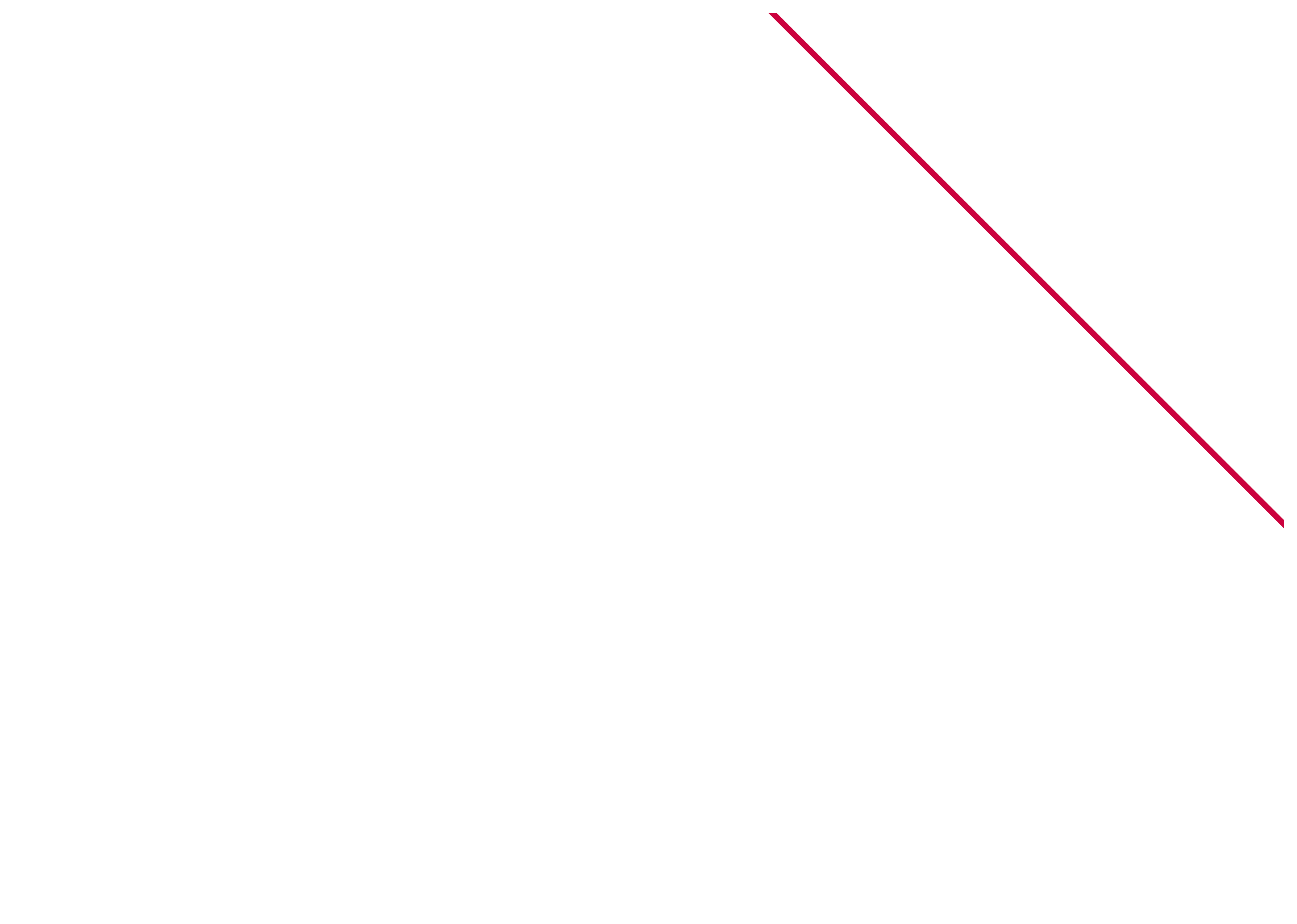 16
Inversions educatives
€
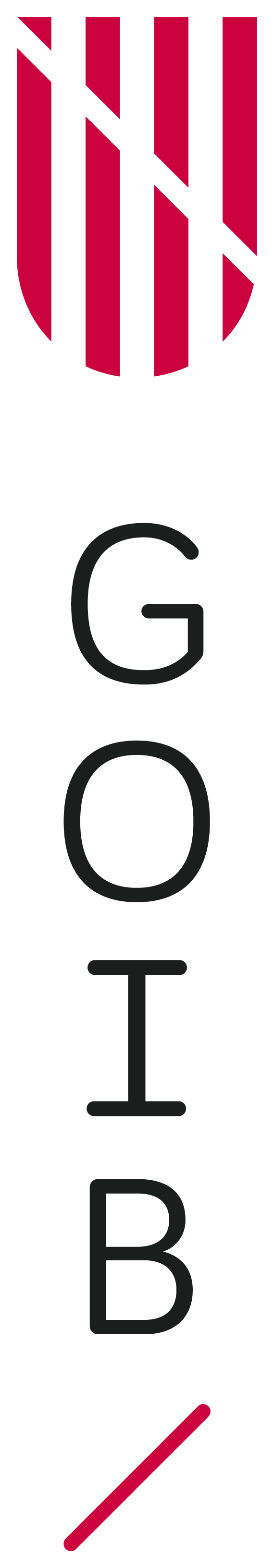 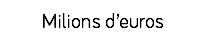 TOTAL:
103,8 M€
Les inversions per executar o iniciar actuacions en Educació s’incrementen un 61,4 % respecte de l’any passat i quasi un 200 % respecte del 2022
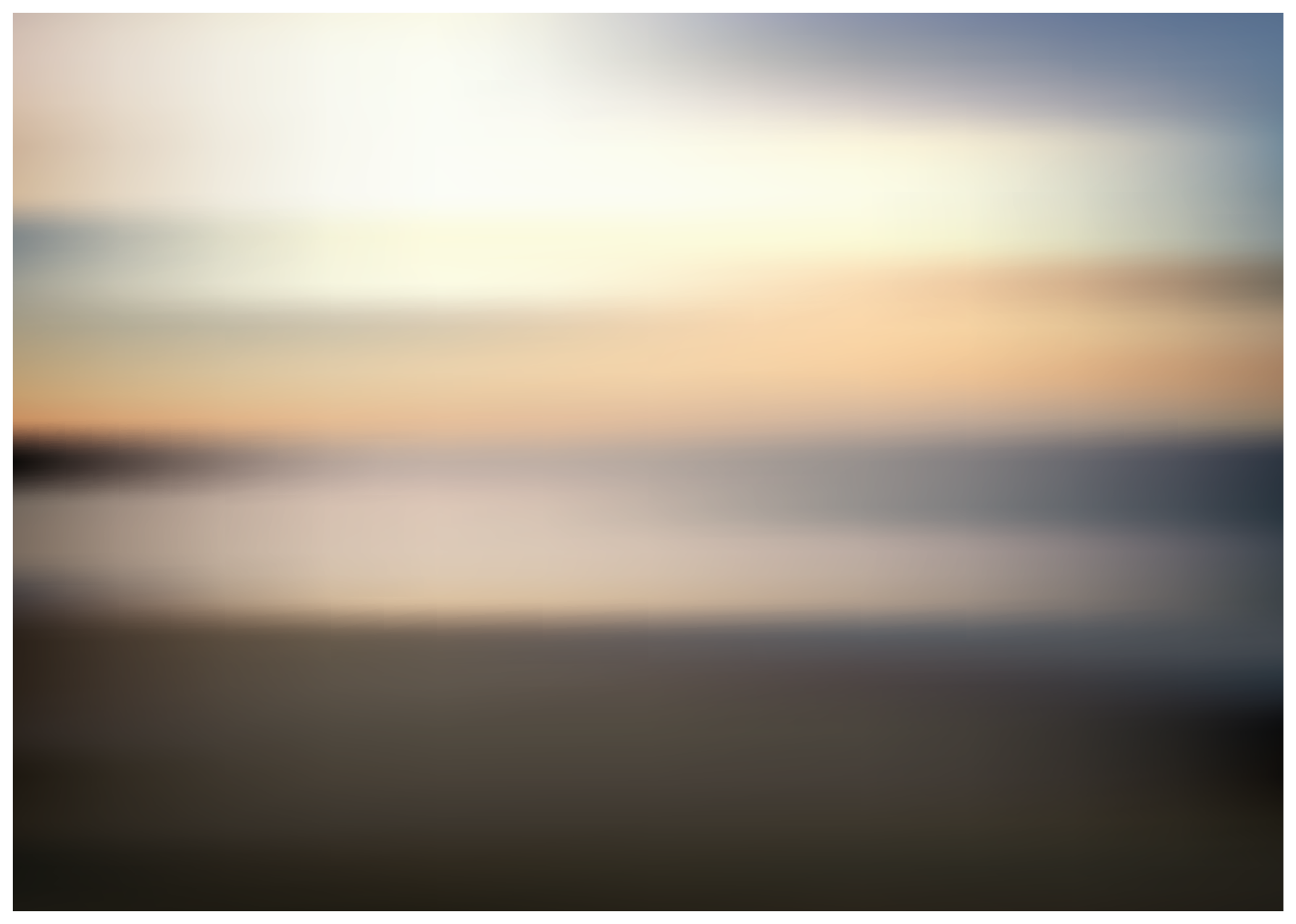 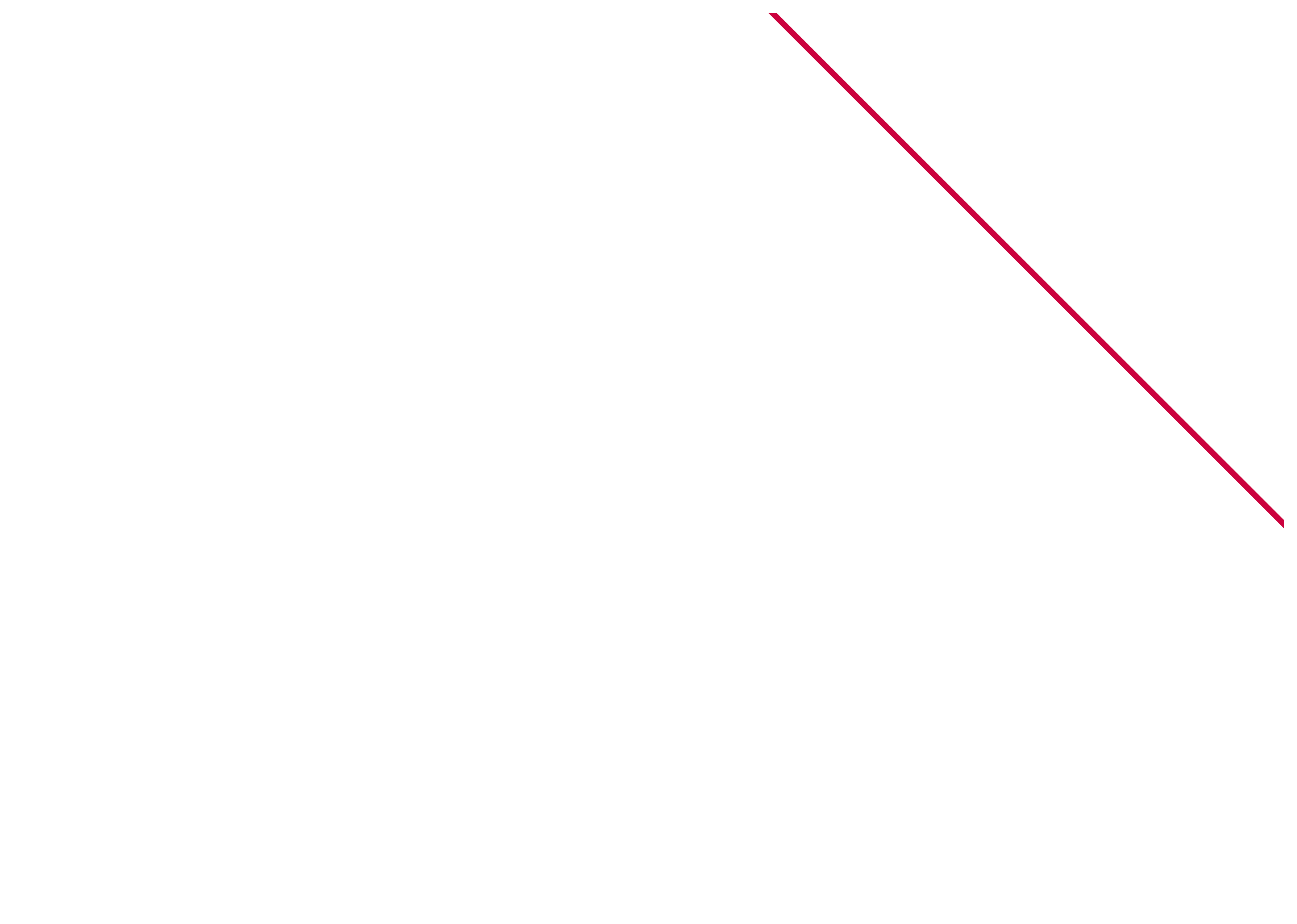 17
Aportacions sectors públic i privat
€
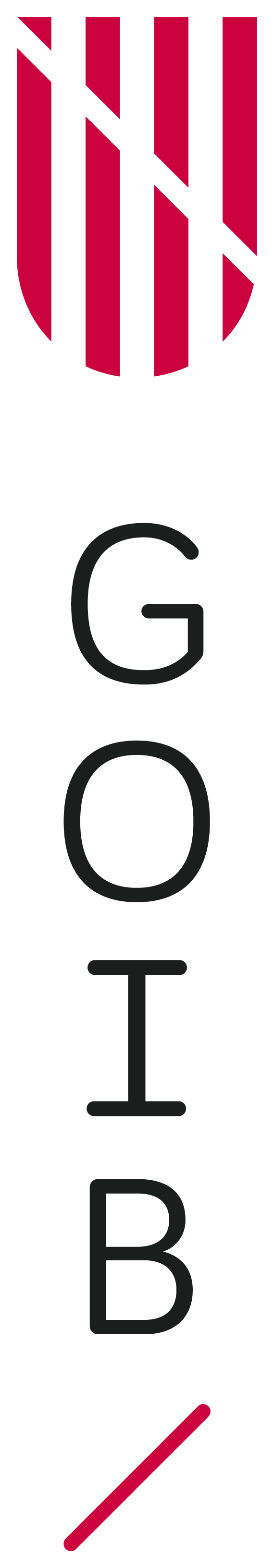 Augmenten les transferències a consells insulars i ajuntaments, les aportacions a la concertació social i les ajudes a empreses.
Aquestes transferències impulsen els programes socials i els serveis insulars i municipals.
+ X,X %
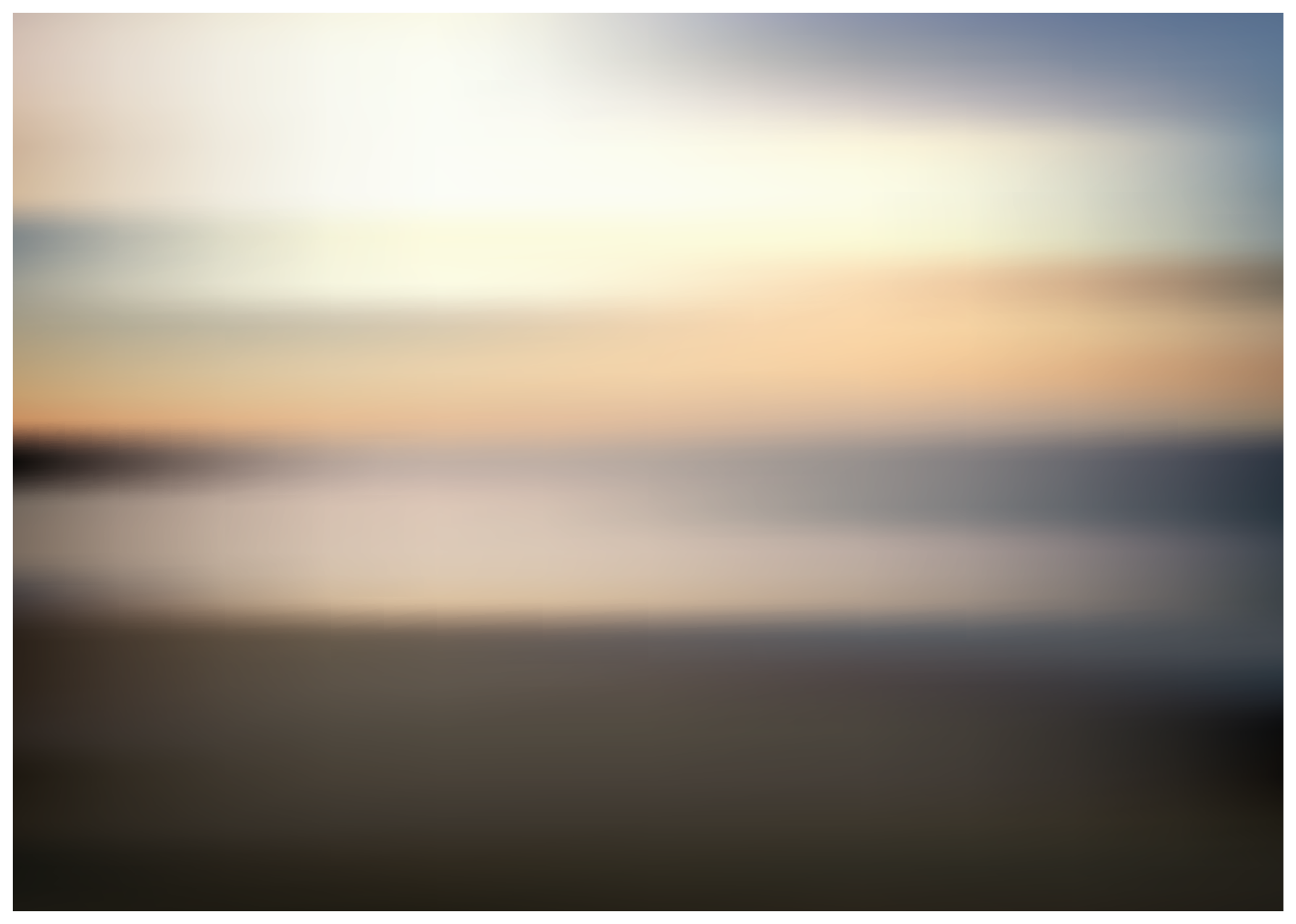 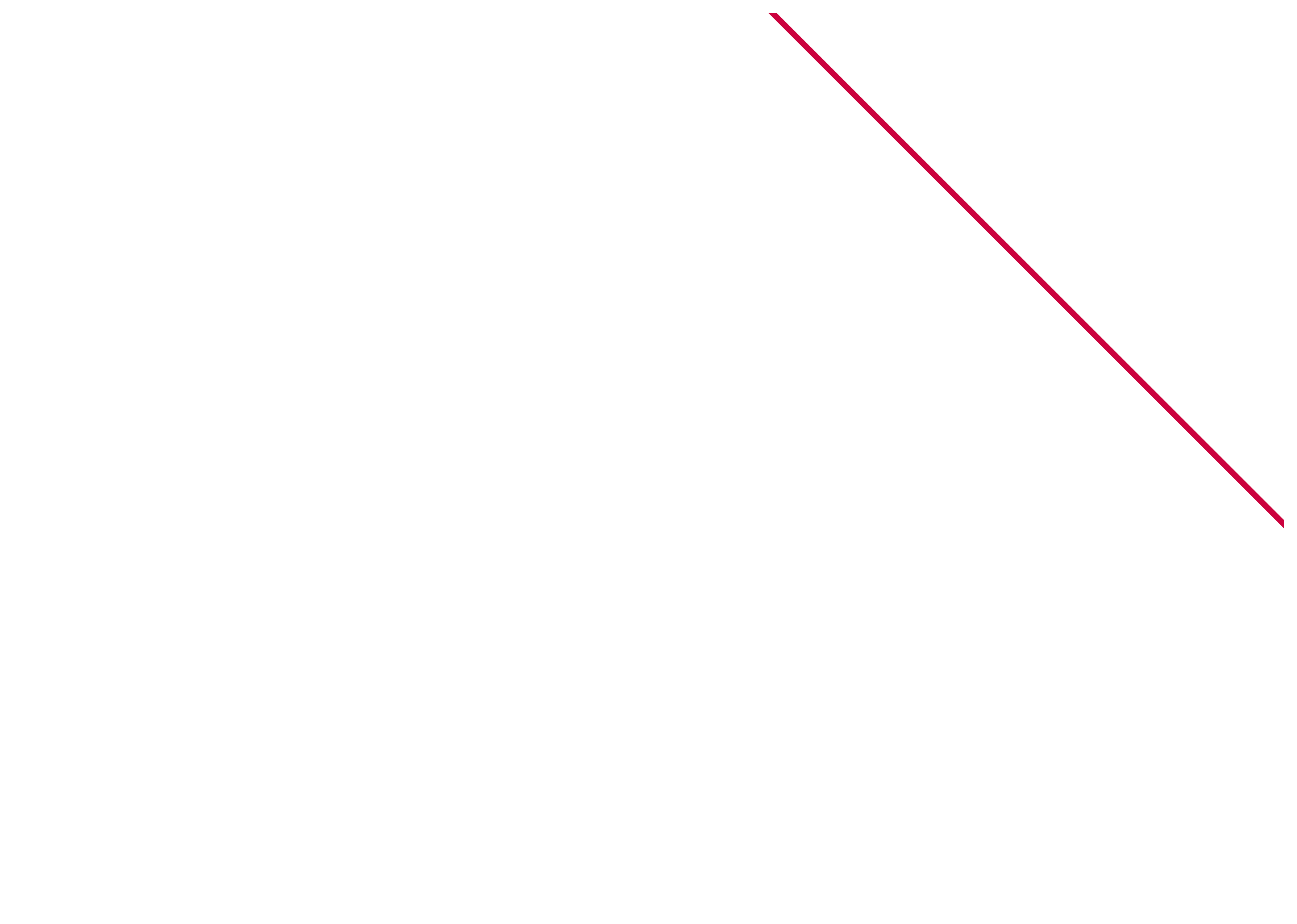 18
Finançament consells insulars 2024
€
Transferències derivades de la Llei 3/2014
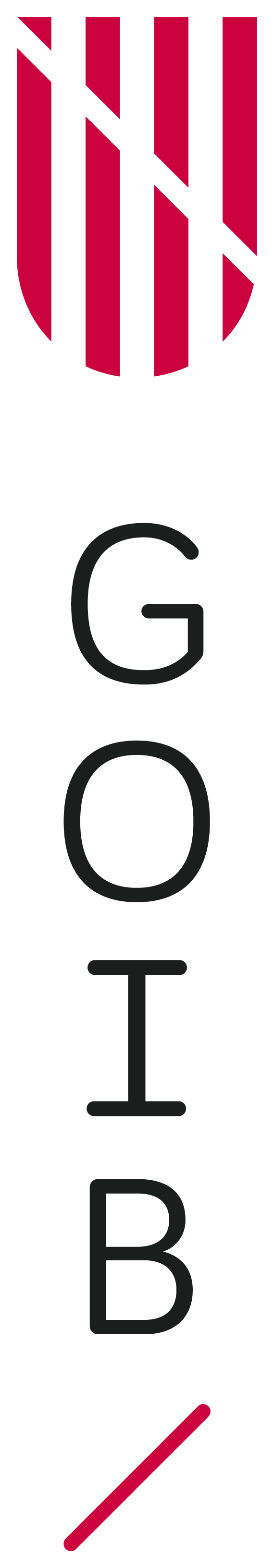 Augment del 5 % (+27,8 M€) respecte a 2023: nou màxim històric del finançament dels consells insulars per a l’any 2024
581,1 M€
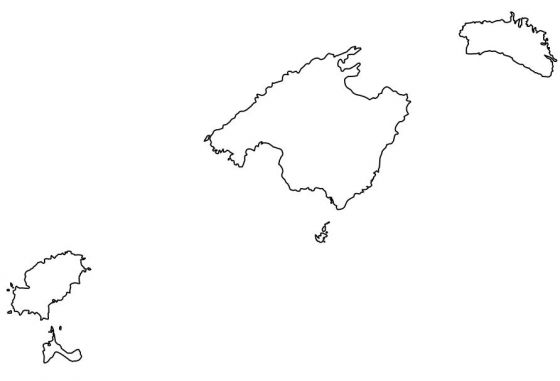 Menorca 75,2 M€
+ 3,7 M€
Eivissa 82,3 M€
+ 4,5 M€
+ X,X %
Mallorca 411,5 M€
+ 19 M€
Formentera 12,1 M€
+ 0,6 M€
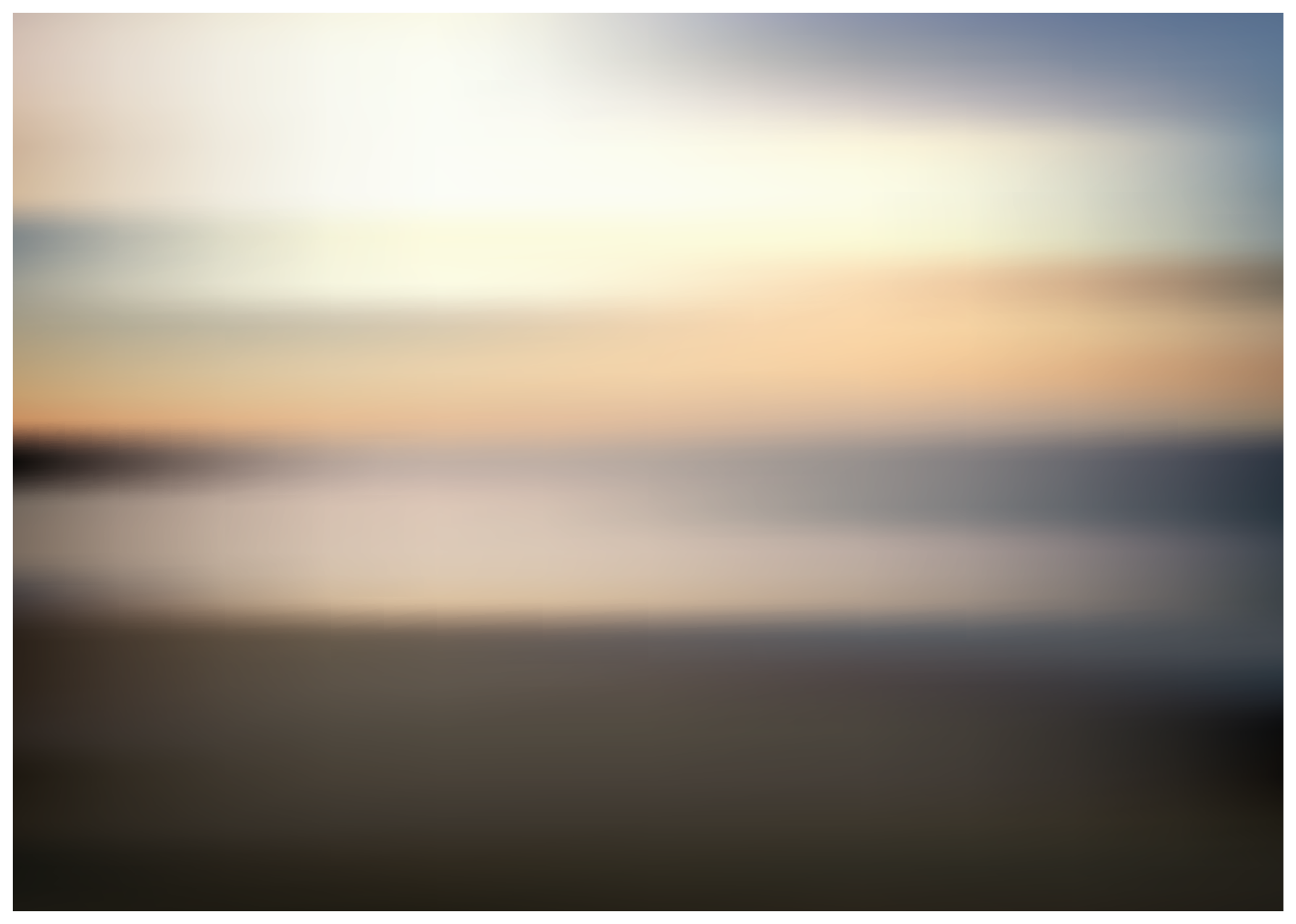 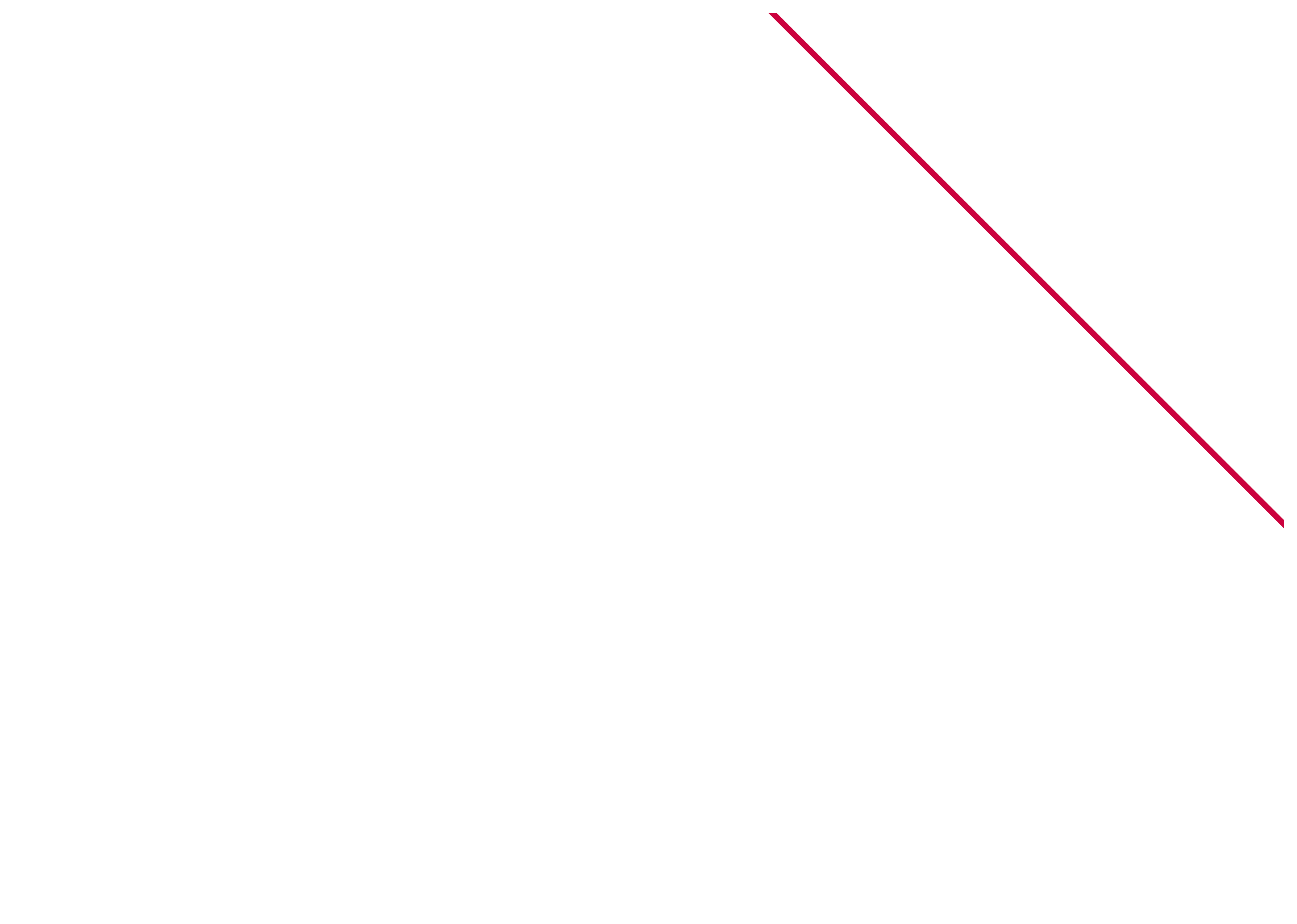 19
Pressupost consolidat
€
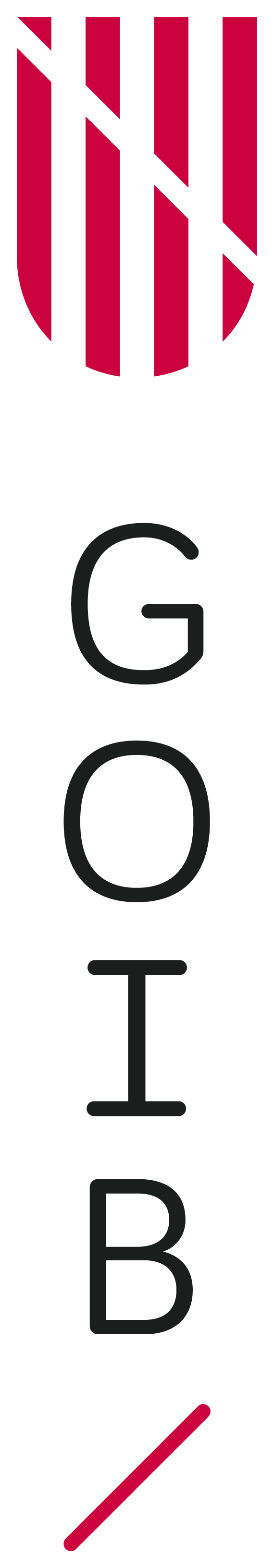 + X,X %
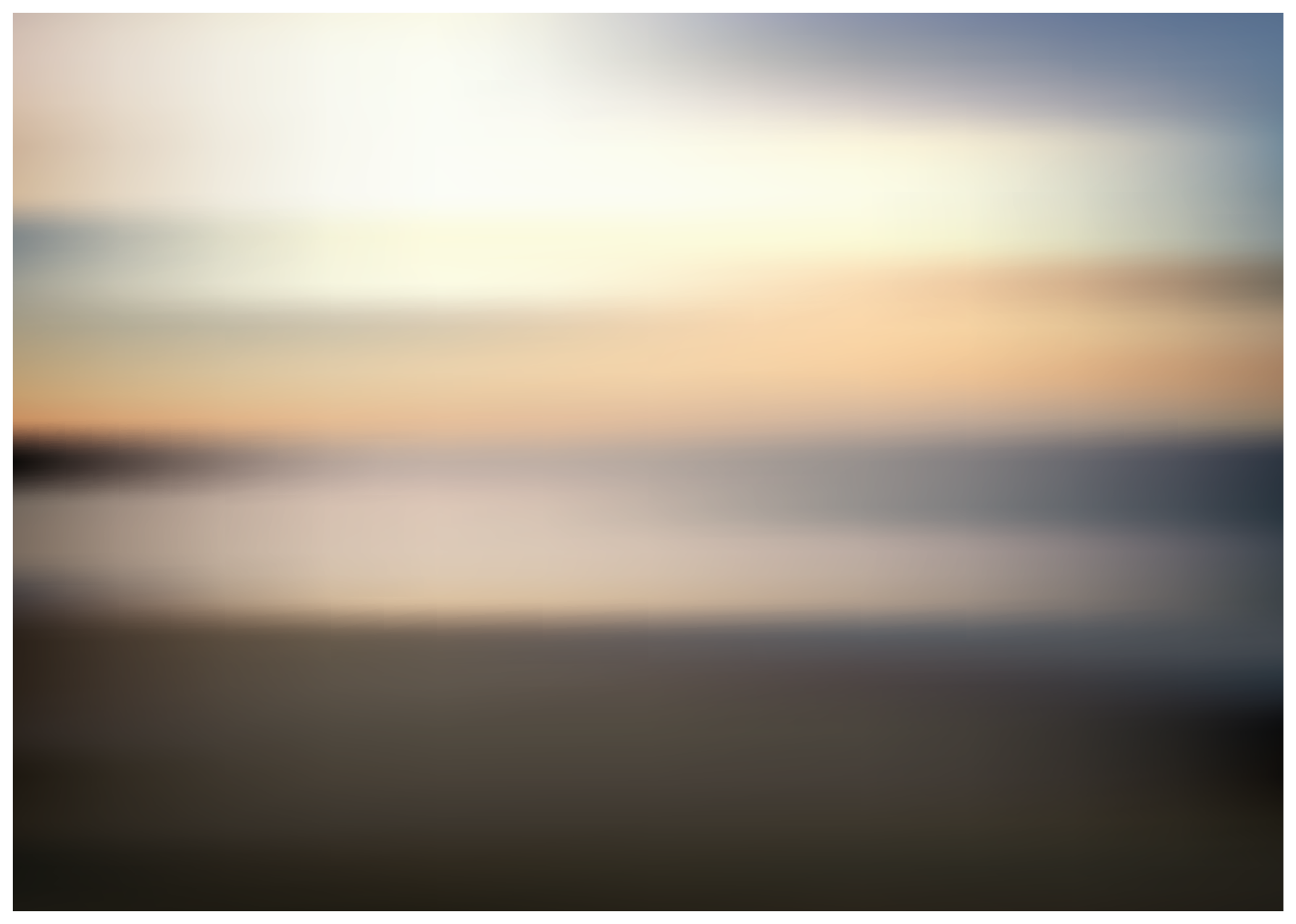 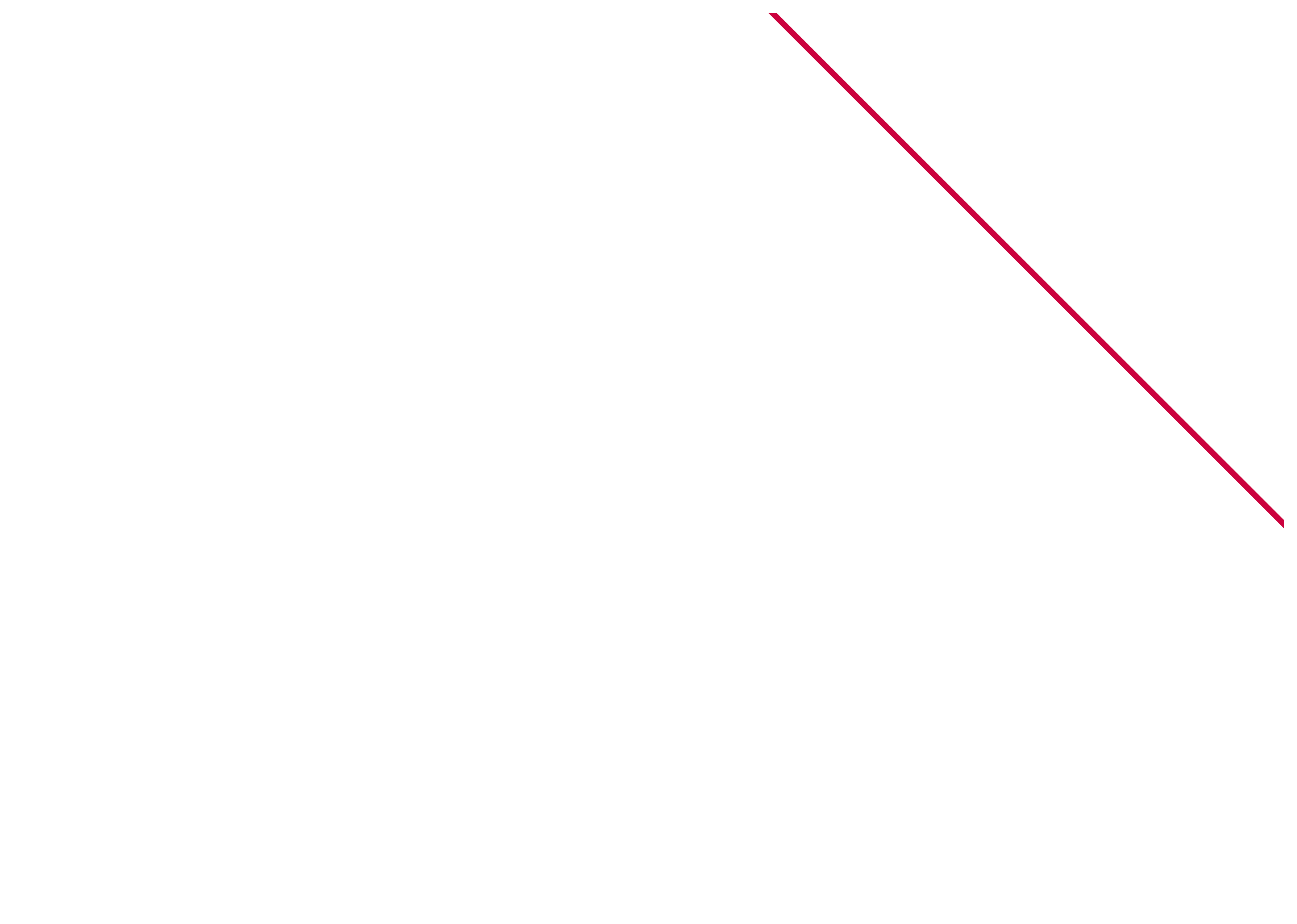 20
Sector públic instrumental
€
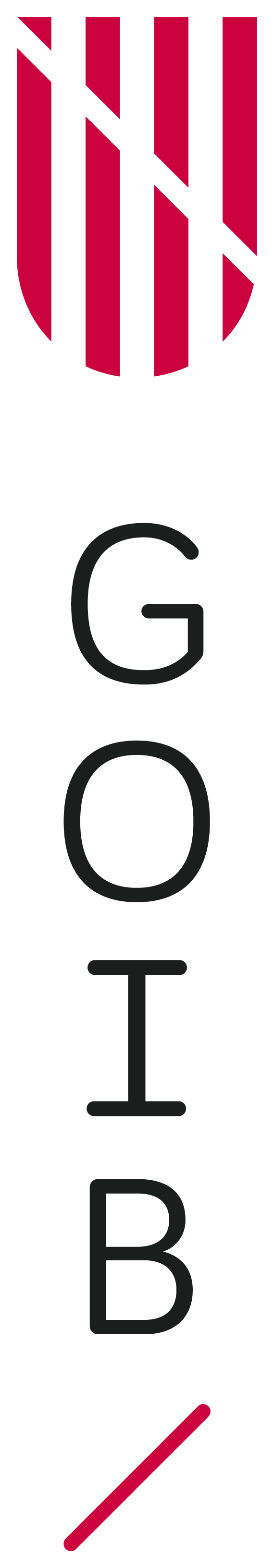 + X,X %
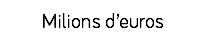 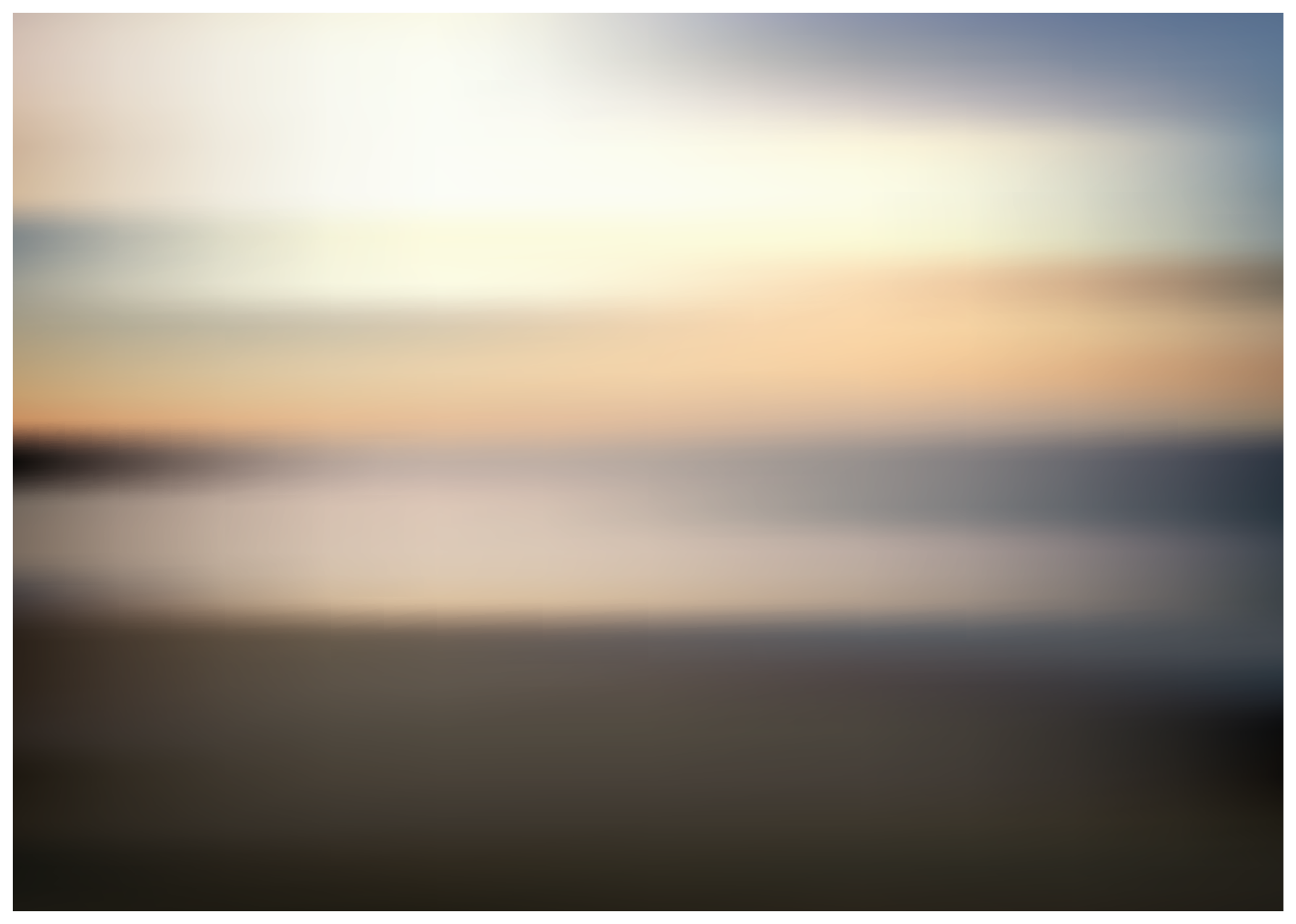 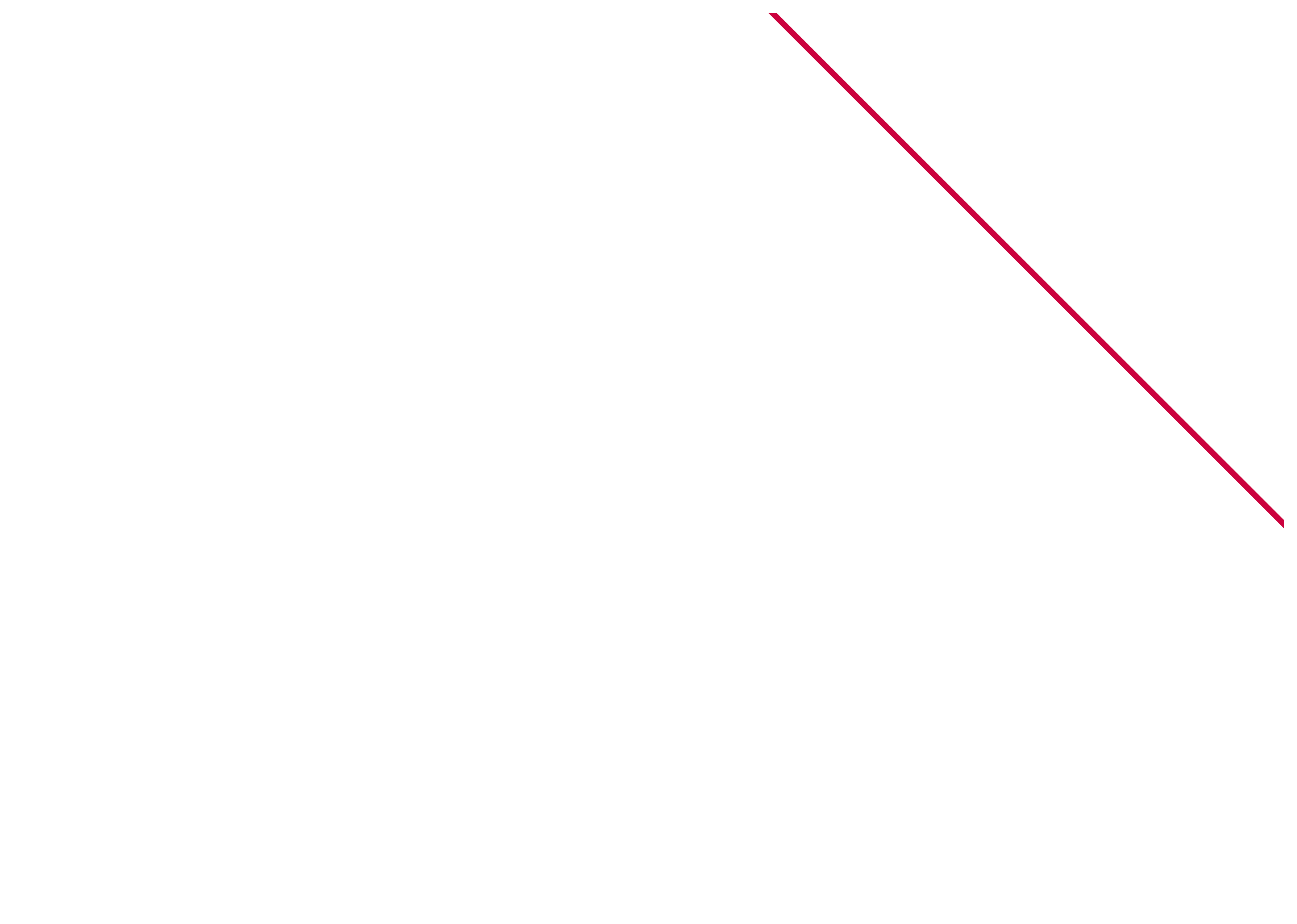 21
Sector públic instrumental
€
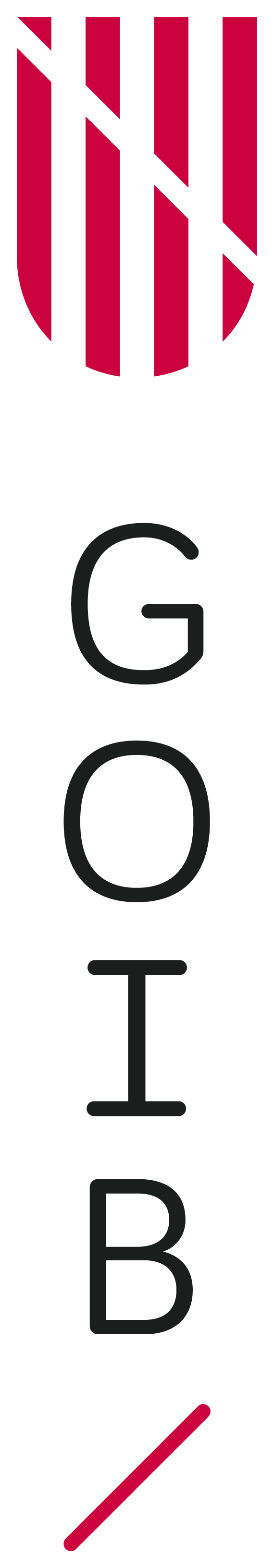 + X,X %
% Variació 2023-2024
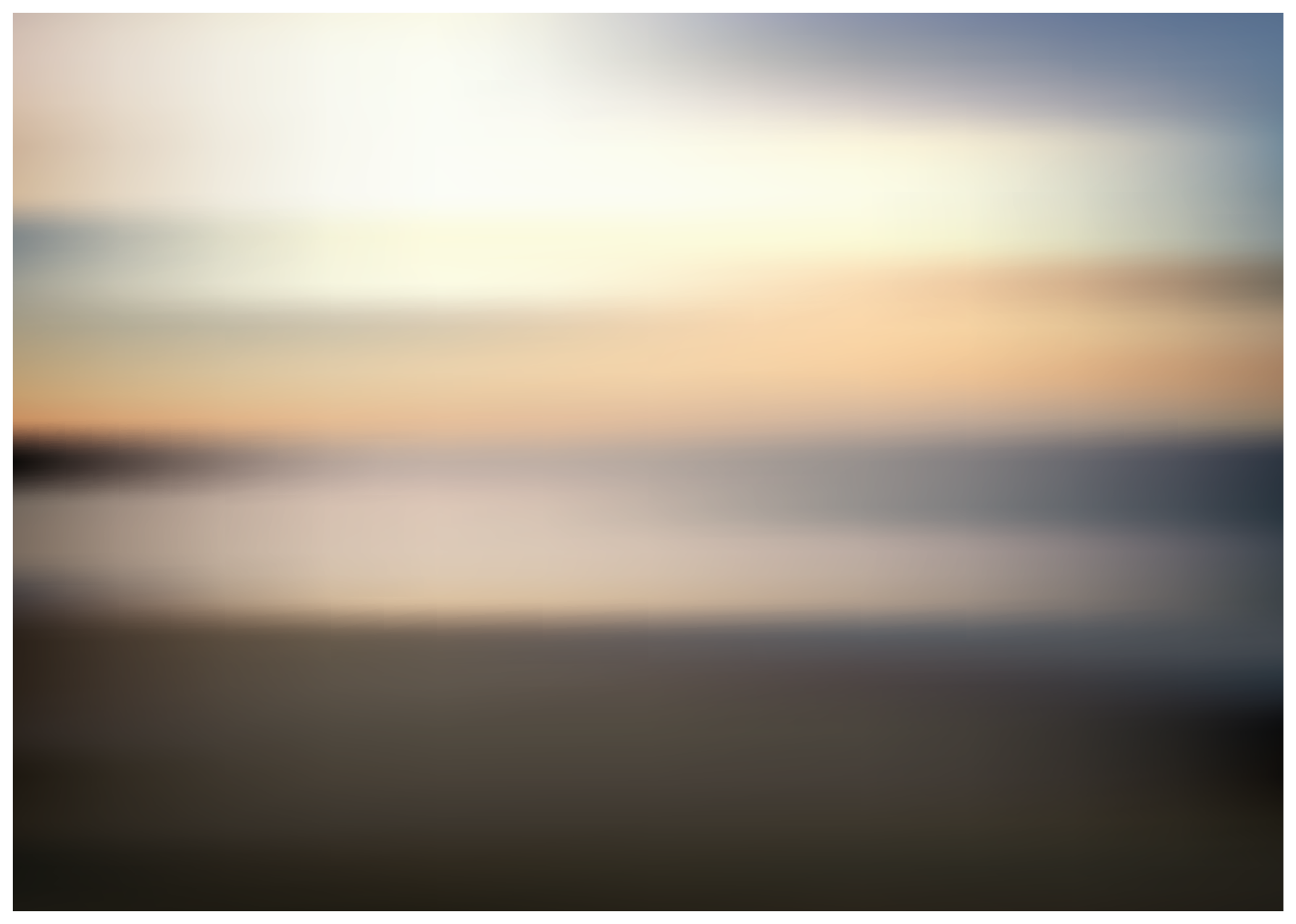 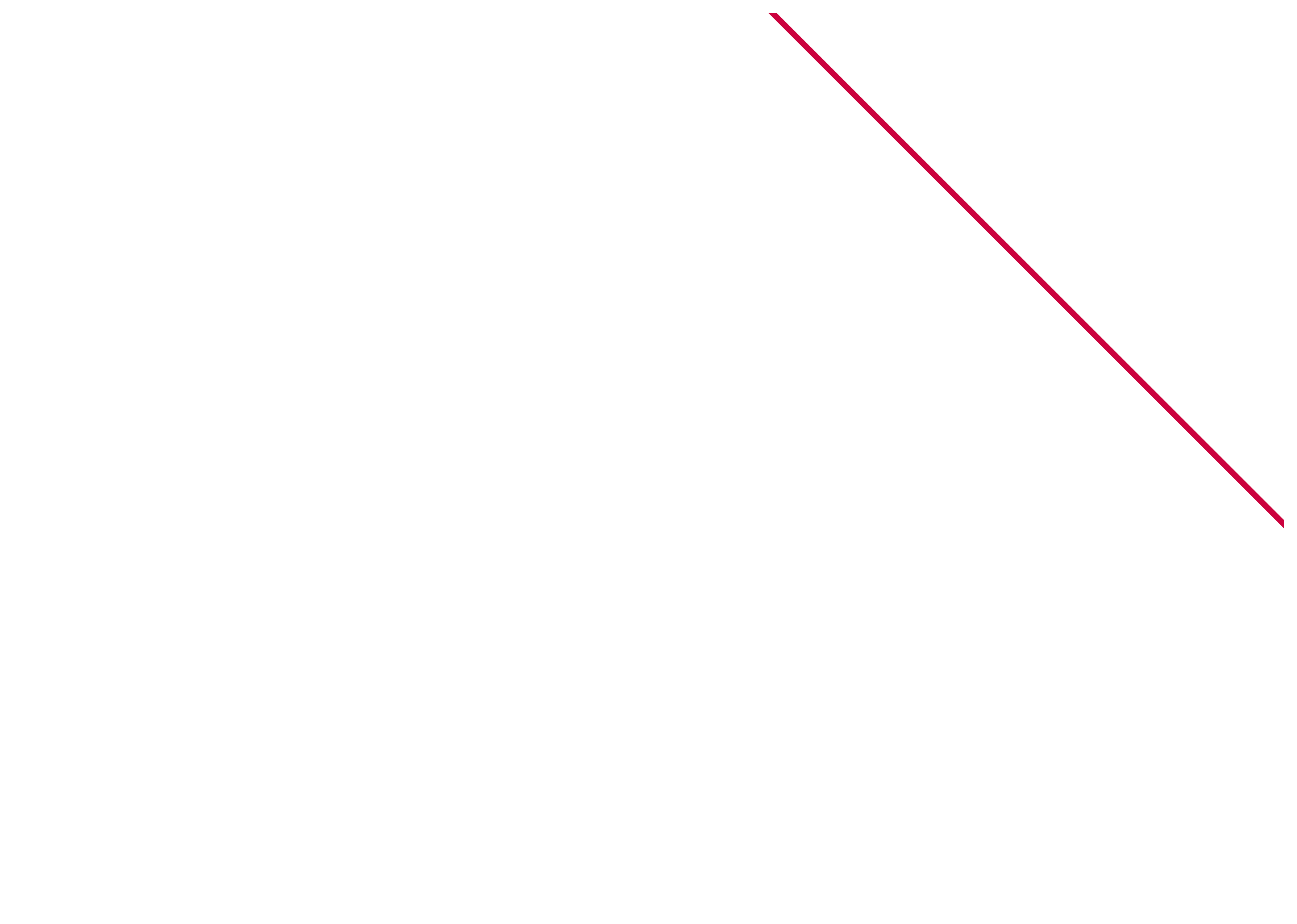 22
Evolució deute públic
€
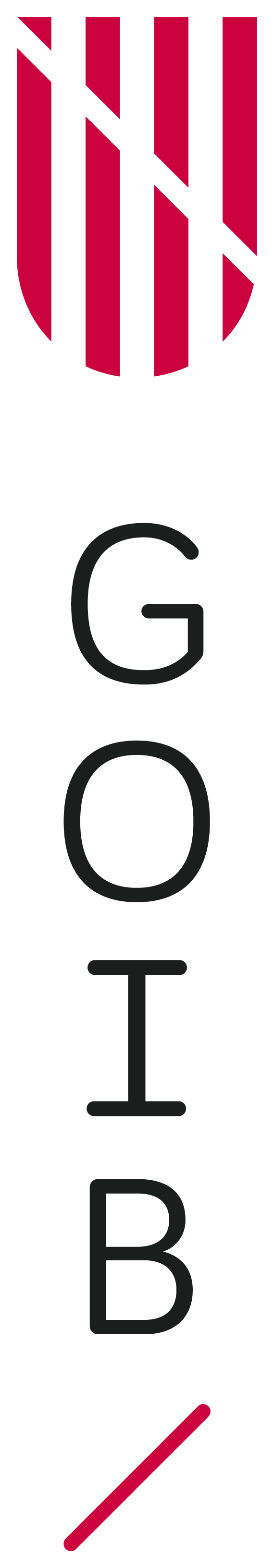 Previsió
PIB
I. Balears
2024
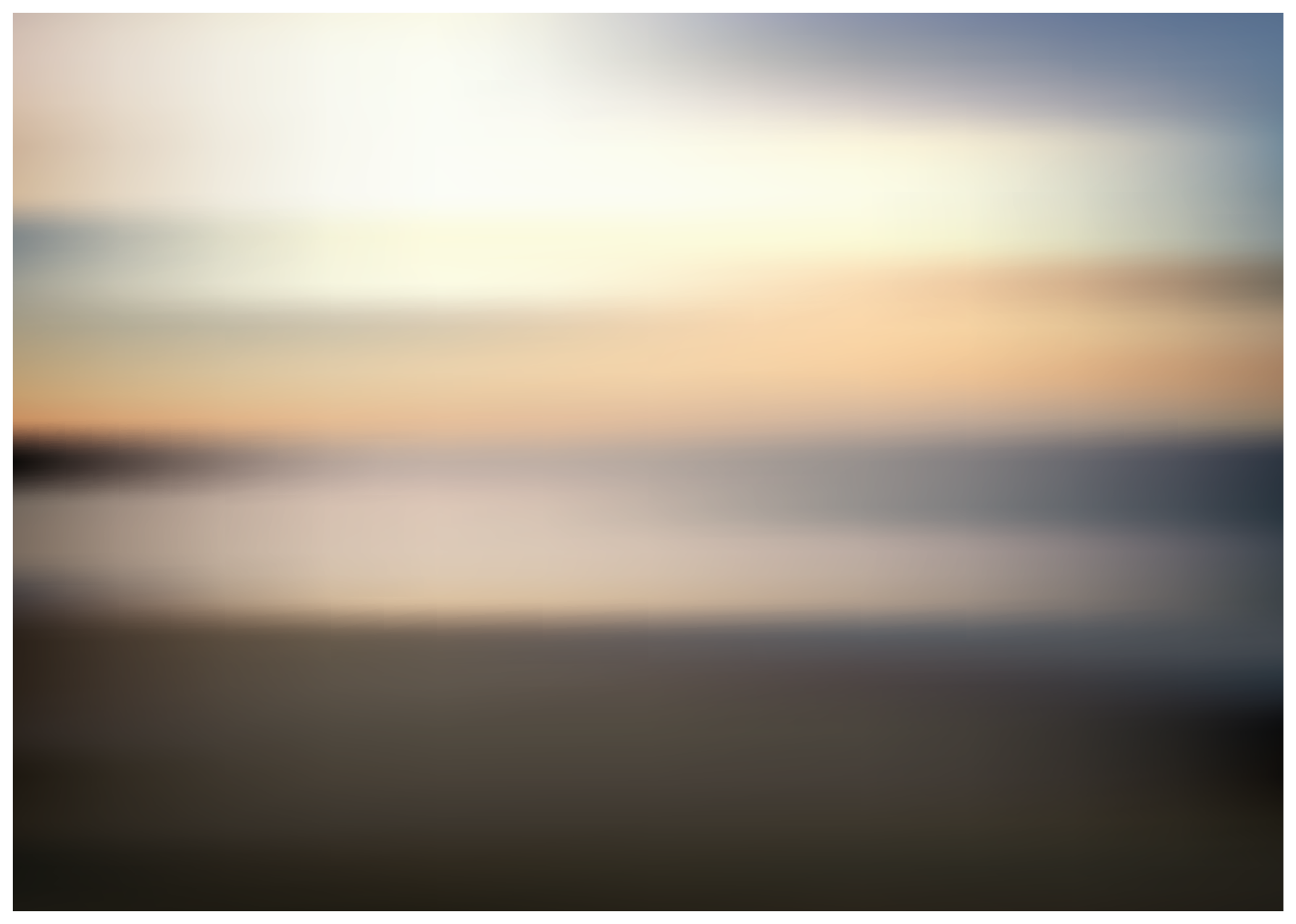 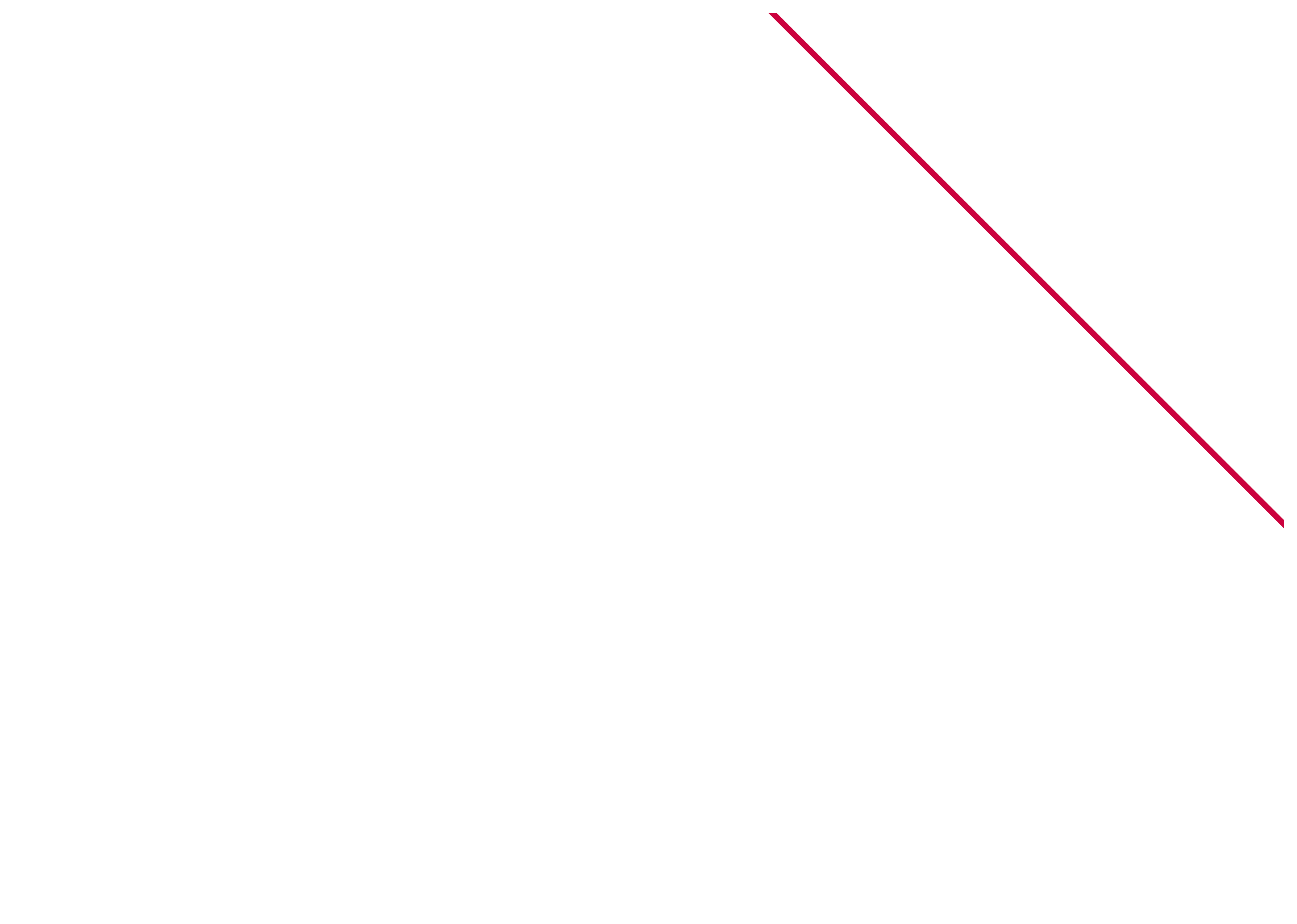 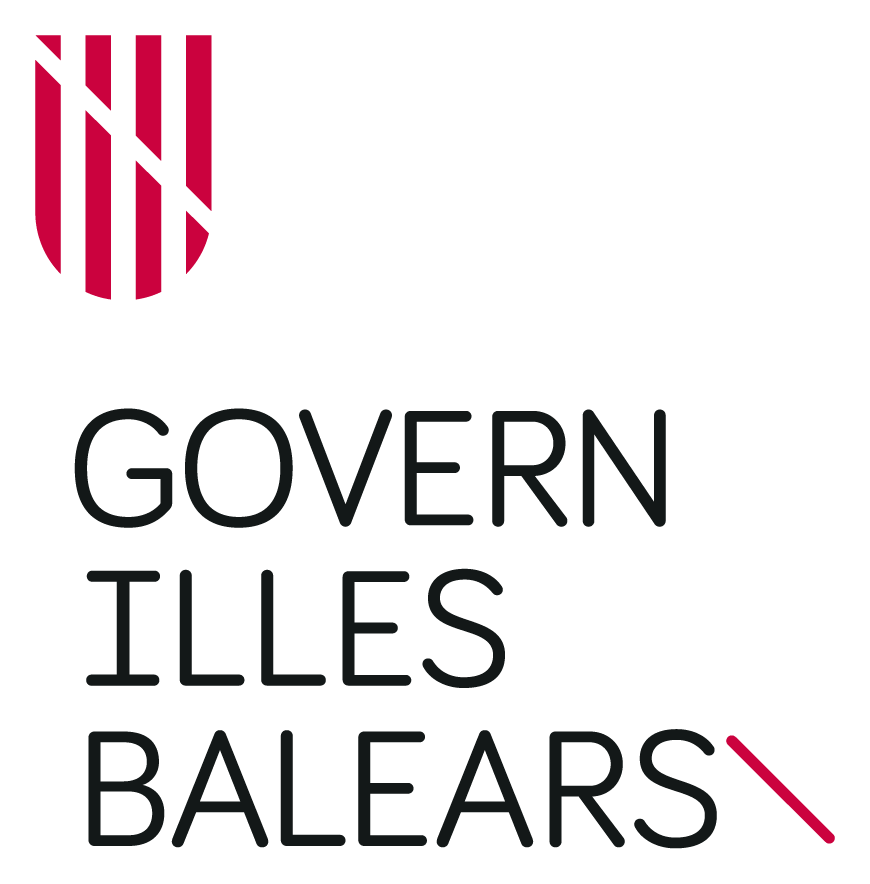 GRÀCIES PER LA VOSTRA ATENCIÓ